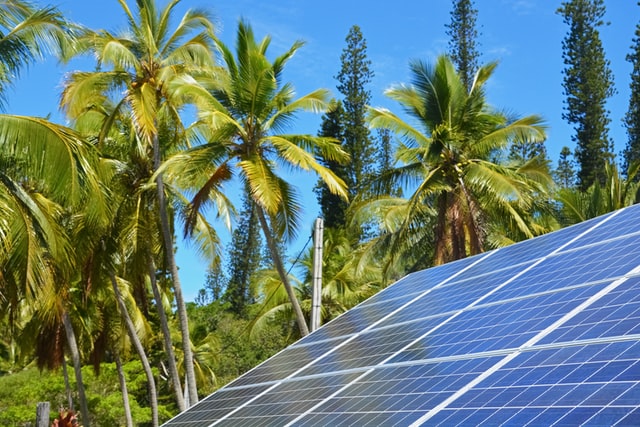 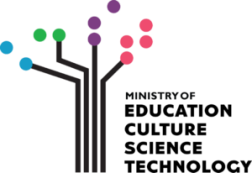 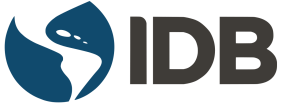 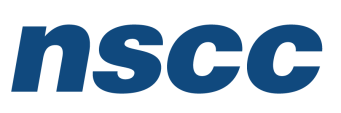 Design and Implementation of Pilot of a TVET Renewable Energy Course
DELIVERABLE #5 - TRAINING COURSES & PROFESSIONAL DEVELOPMENT
Session 75 (31 March 2023) – Term 5           C53 – Economic Analysis of Energy Systems
For Today:
Renewable Energy and Energy Efficiency (RE EE) Program Overview 
Description of Course 53  in Term 5 of Year 2
From TDAPS to Lesson Plans (incl. Master Plan,  Pedagogical Materials)  
Developing Course 53
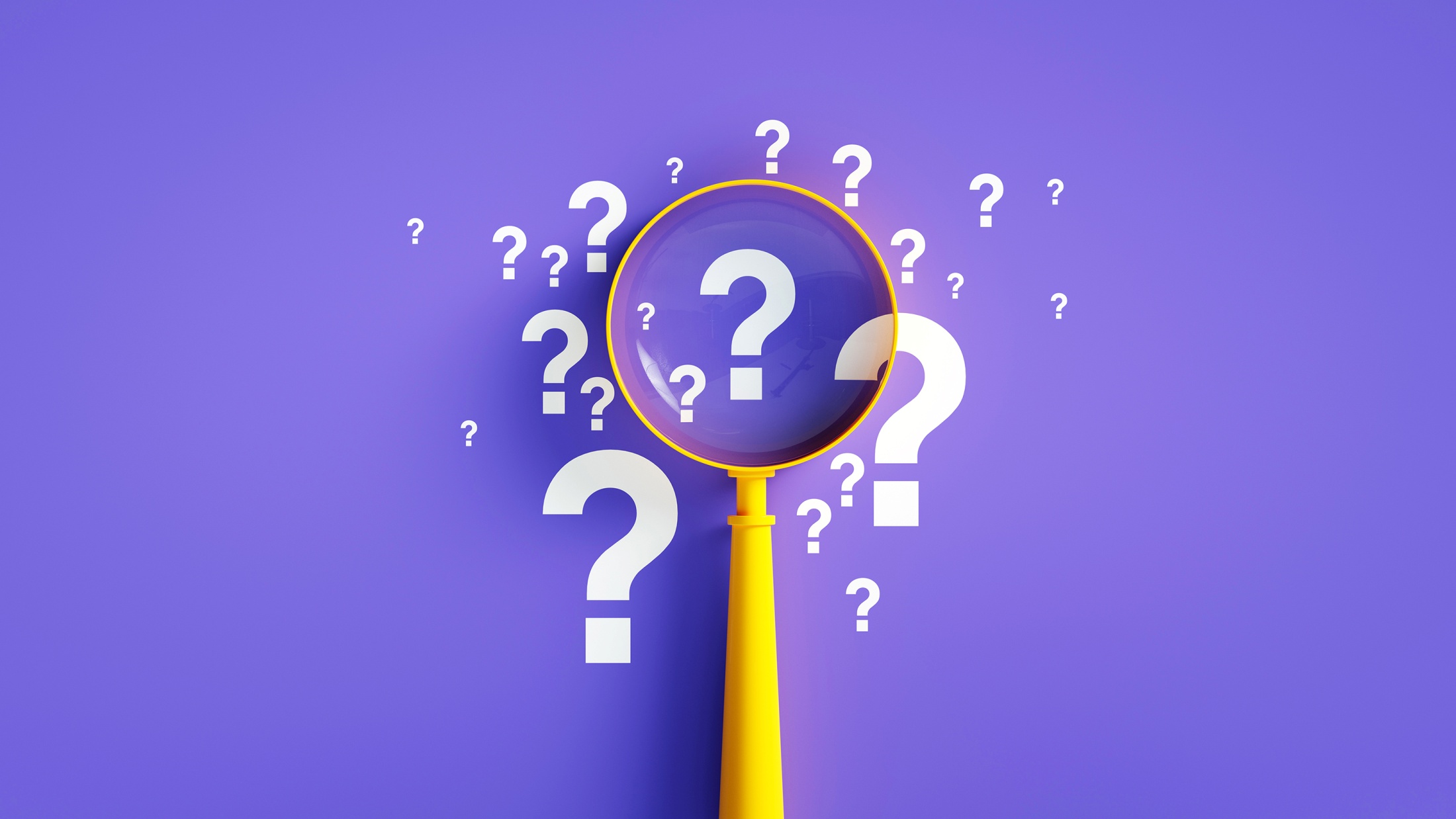 C 53: Econ. Analysis of Ener. Syst.
Overview and Description  
An introduction to the economic analysis of system scenarios and options having technical descriptions through the energy efficiency modeling, analysis, measurement and verification topics of earlier courses.  Calculate and compare relative financial performance (e.g. “rate of return” and “payback period”) of reasonably developed and competing potential energy system options or scenarios.
C 53: Econ. Analysis of Ener. Syst.
C53 Course among other Energy Efficiency courses: 
C13 Introduction to Energy Science 
C23 Energy Modeling and Analysis
C42 Energy Efficiency Measurement and Verification
C53 Economic Analysis of Energy Systems  
C62 Advanced Energy System Design
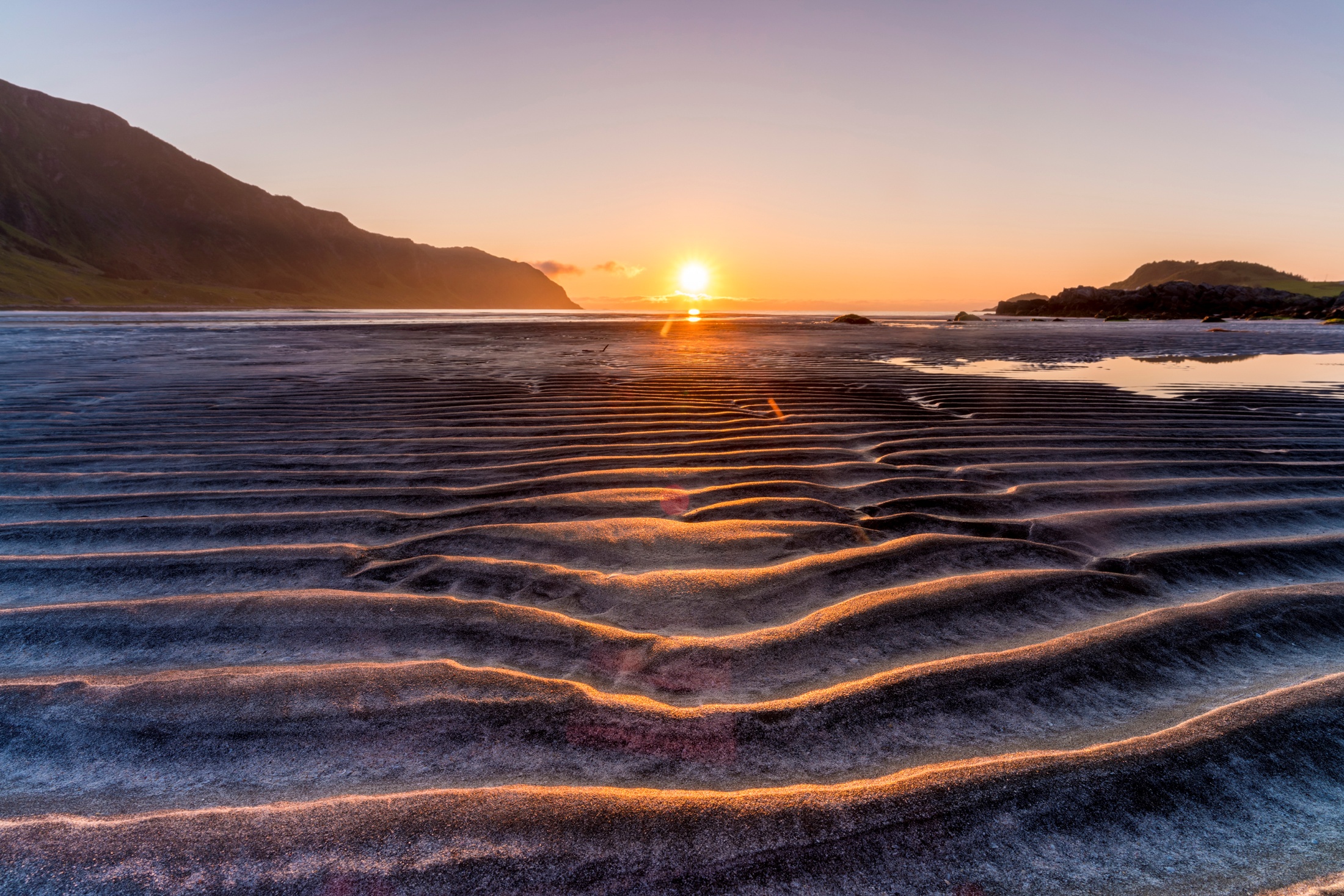 What does “success” look like?
For Employers and the “Energy Efficiency” part of Program: 
Identification, selection, installation, operation, maintenance, of equipment and instruments
Interpretation, analysis, conclusions, and recommendations from measurement data results
Accounting for uncertainties, data gaps, and assumptions     
Verbal, written, & digital communications skills – clients, residents, suppliers, partners, regulators, team members
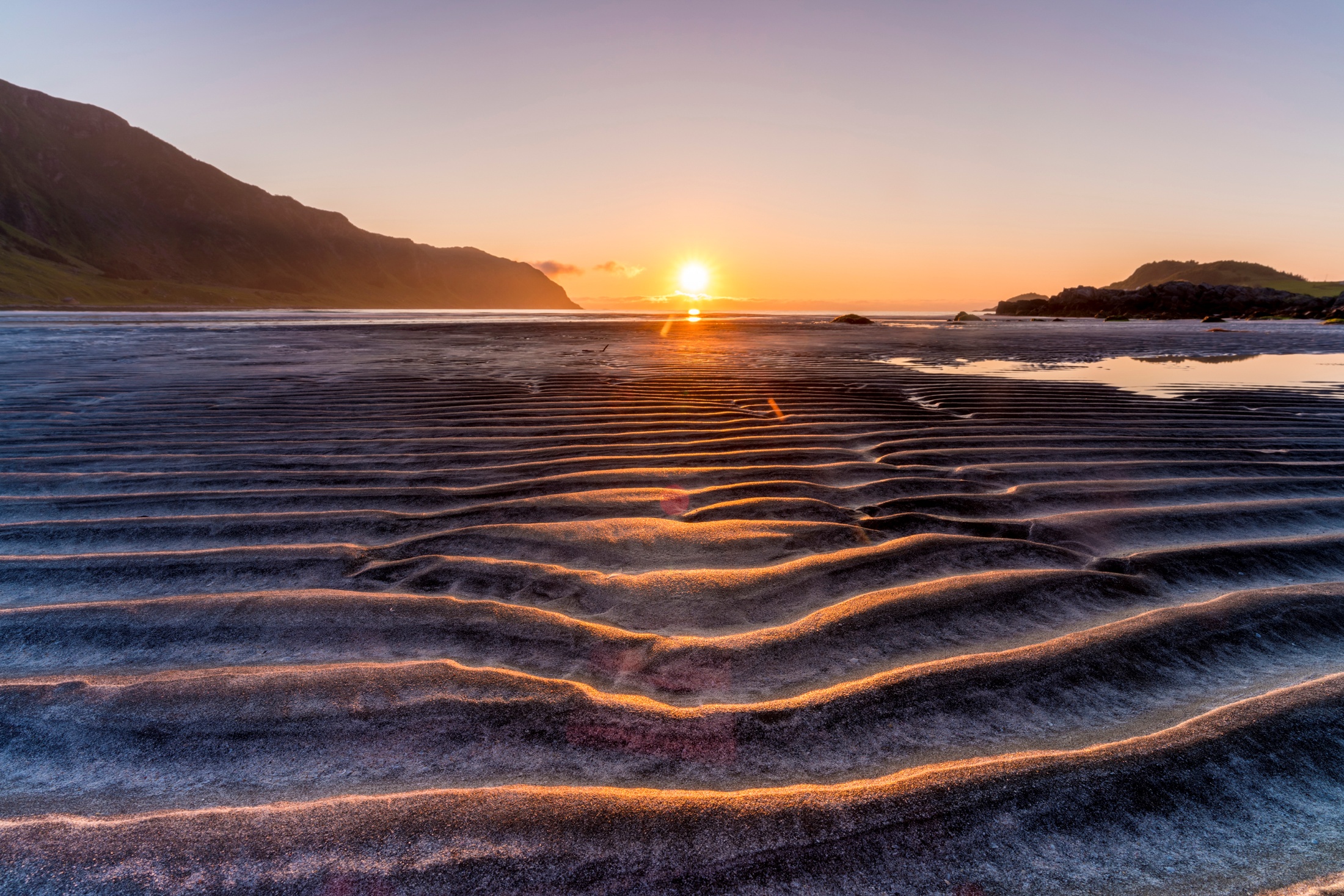 C53 uses C42 Tech. Descriptions
C 42; Energy Efficiency Measurement and Verification 
Examples of anticipated outcomes after course completion
Propose equipment, instruments, methods, and procedures for target data in an energy efficiency project
Calculate and compare relative financial performance (e.g. “rate of return” and “payback period”) of reasonably developed and competing potential energy system options or scenarios.
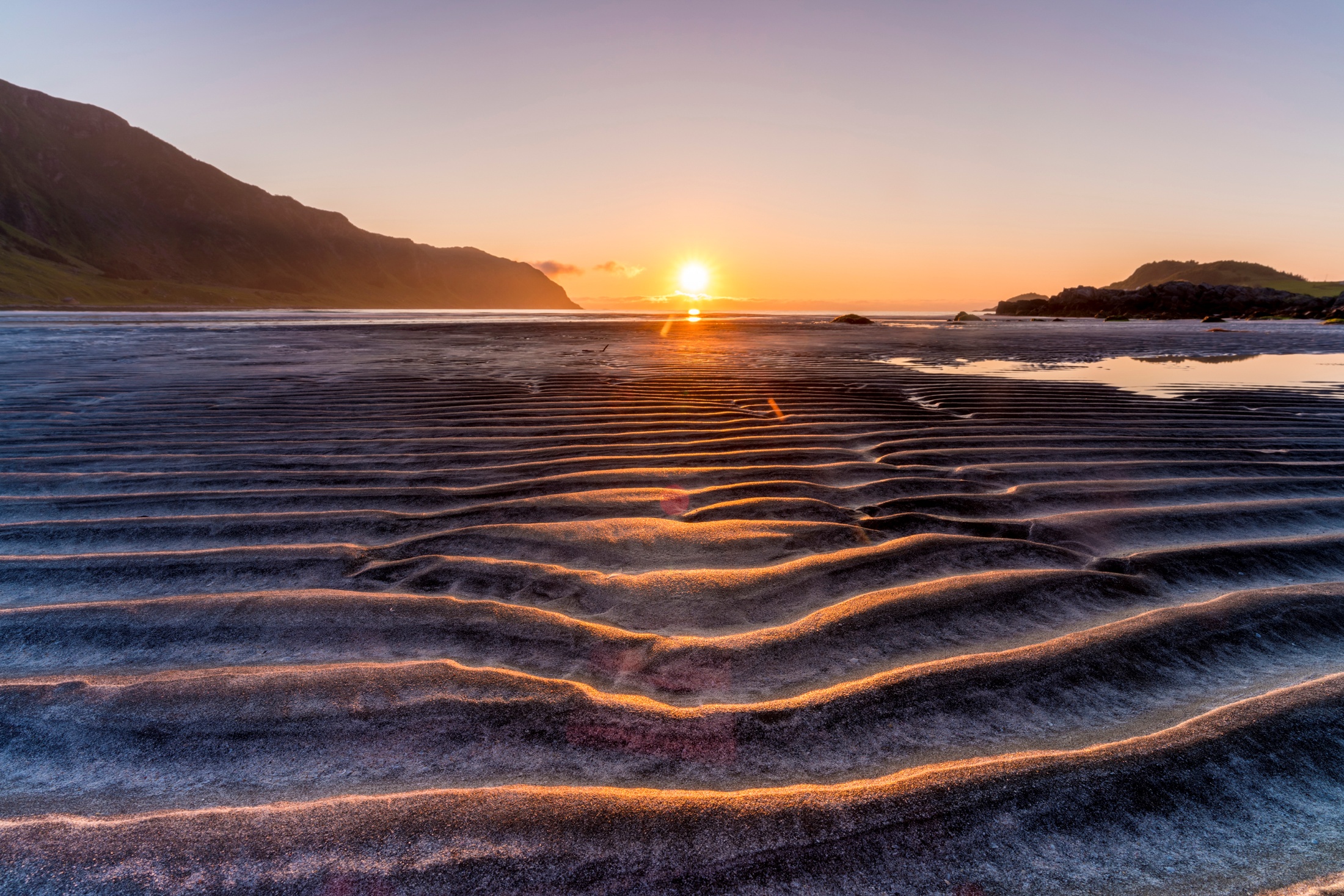 C 53: Econ. Analysis of Ener. Syst.
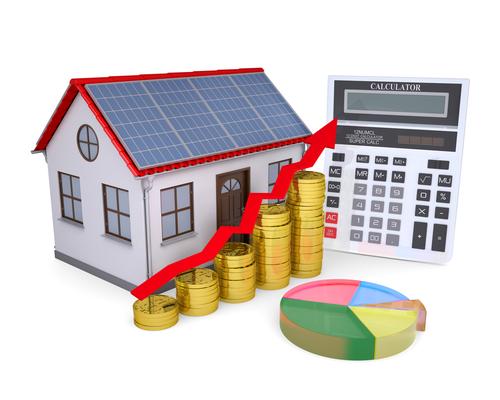 C 53: Econ. Analysis of Energy Systems 
At a glance
For Energy System Scenarios A, B, C, and D (e.g. PV, Hot Water, Wind, and Efficiency), there is a net change in desired Energy (e.g. additionally produced or saved Watts) and a corresponding net change in costs (e.g. $$$ value of net change in Watts less scenario costs from design, construction, operations, & maintenance) 
Which scenario has the best ratio of net $$$ / Watts?
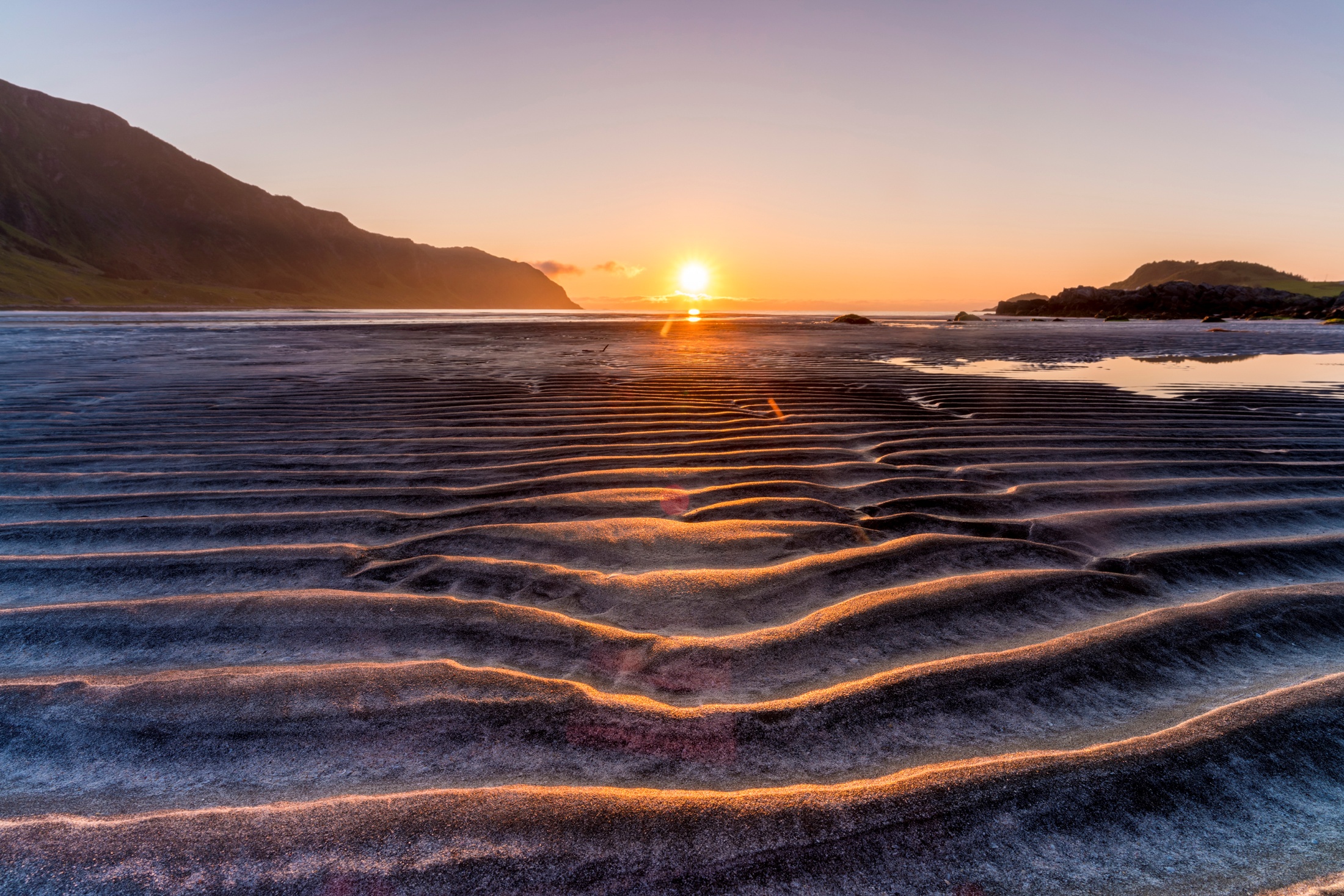 1. Program Overview (Partners)
Belize National Energy Policy Goals 
Inter-American Development Bank (ADB)    
Belize Ministry of Education  (MOE)
ITVET – Belize 
Nova Scotia Community College (NSCC) Project Team
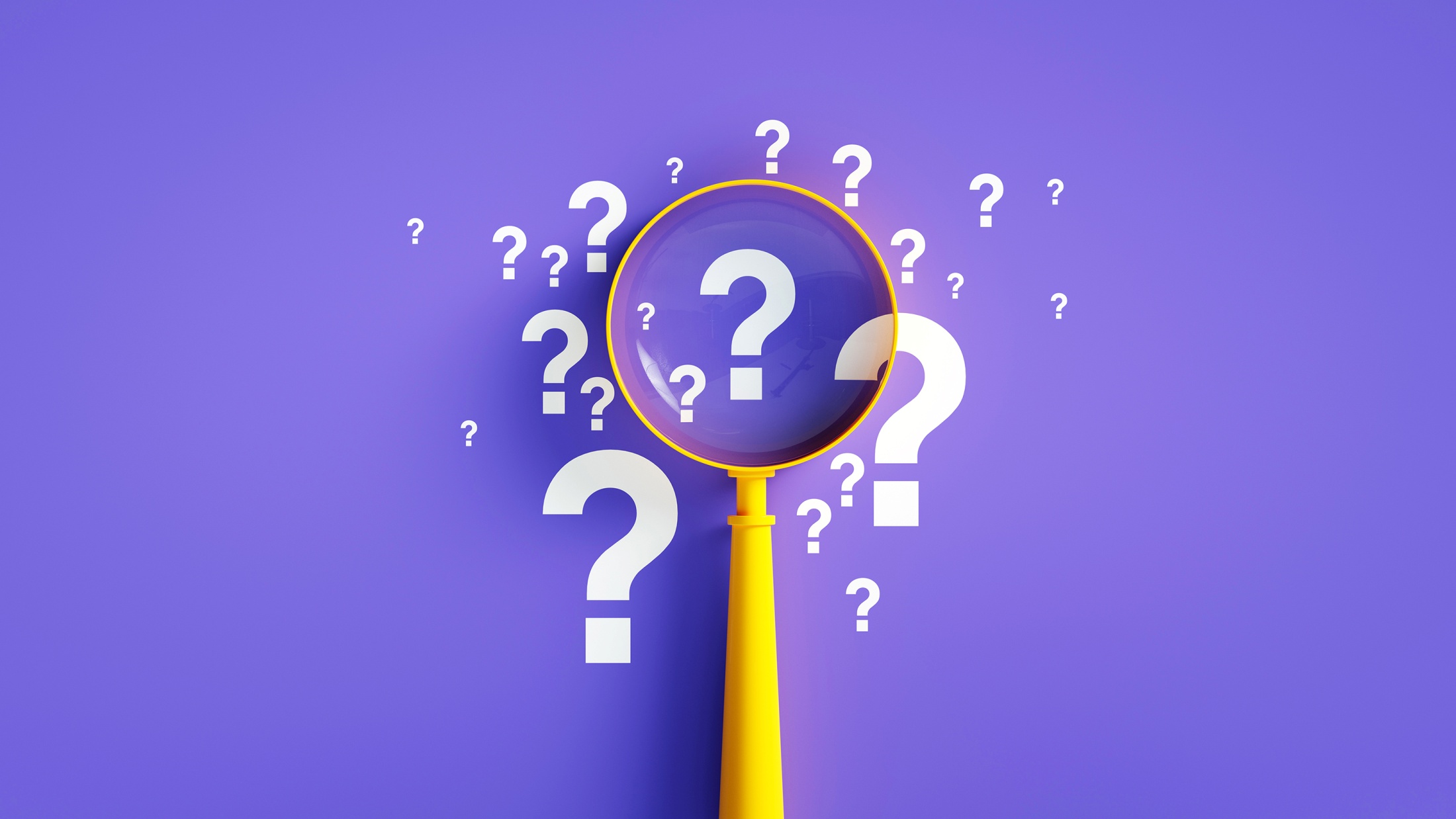 1. Program Overview (Project)
New Program Course Descriptions & Materials  
Instructor Preparations & Professional Development     
New Program Marketing and Promotion Support   
Some New Lab Equipment  
Implementation Plan
Capacity to “scale up” from Pilot Course
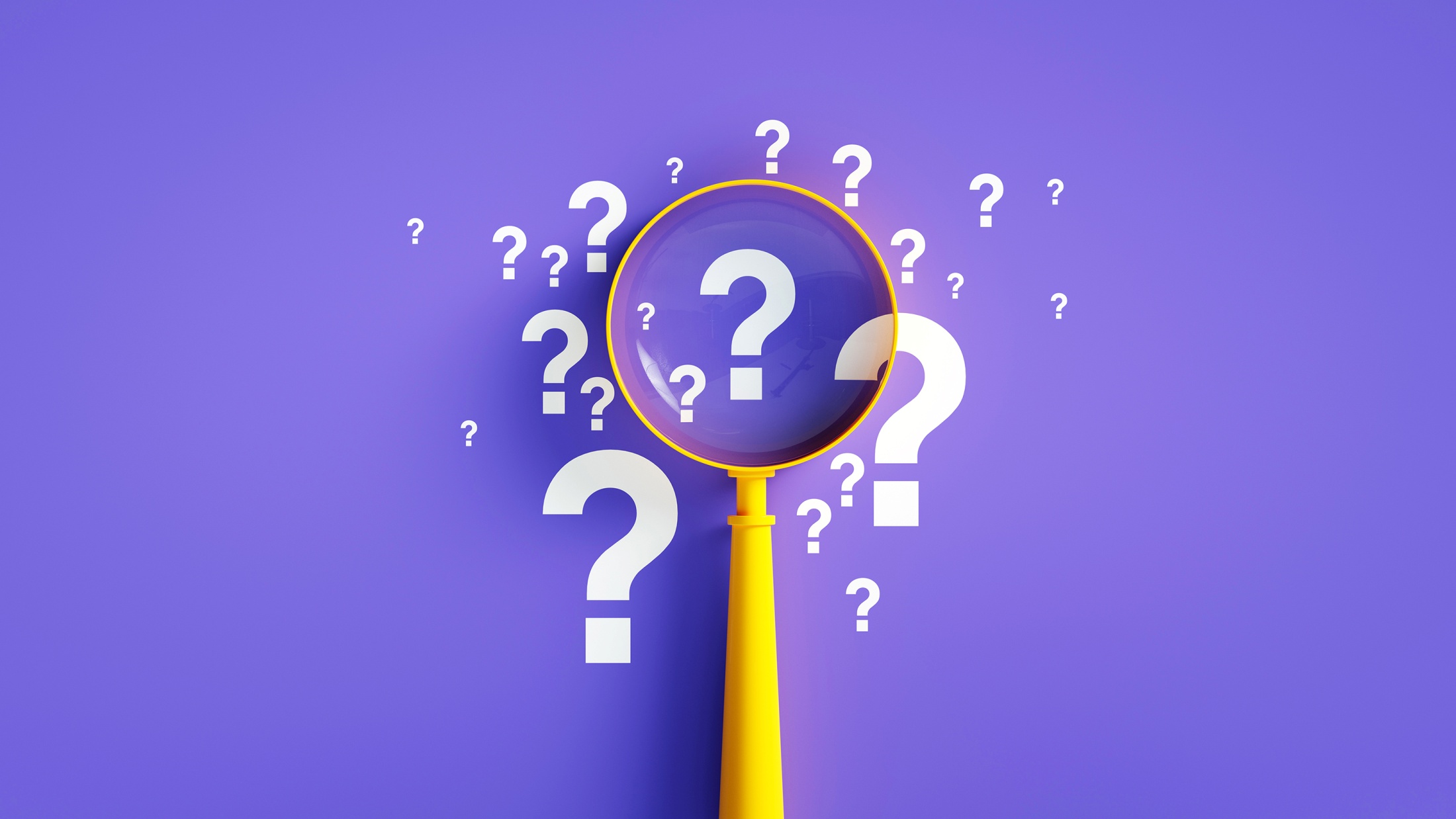 1. Program Overview (Courses)
1. Program Overview
1. Program Overview (Term 5 Courses)
January – March (10 Weeks)
Projects and Communications   
Audits 02 – Load Analysis  
Economic Analysis of Energy Systems     
Electrical Codes and Regulations    
Project Plan (for C 63)
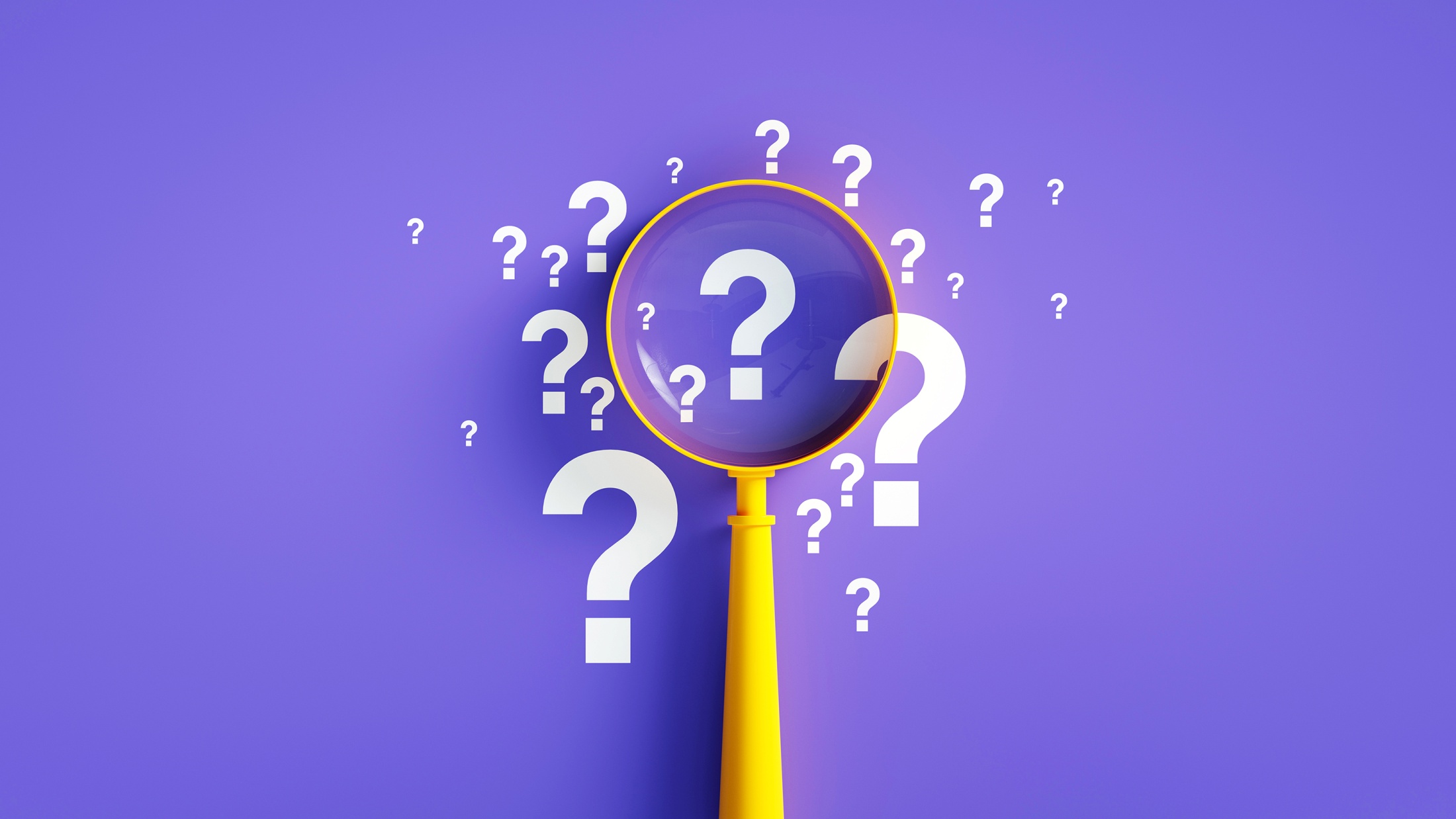 C 53: Econ Analysis of Energy Systems
10 Week Term 5, Year 2    40 Classroom hours as    6 periods/wk. x 10 weeks (2 x Tue. am) + (2 x Tue. pm) + (2 x Wed. am)                       0 New Lab hours
Marking Breakdown    25% Individual Tests                        35% Individual Assign.  30% Group Projects     10% Employability Skills
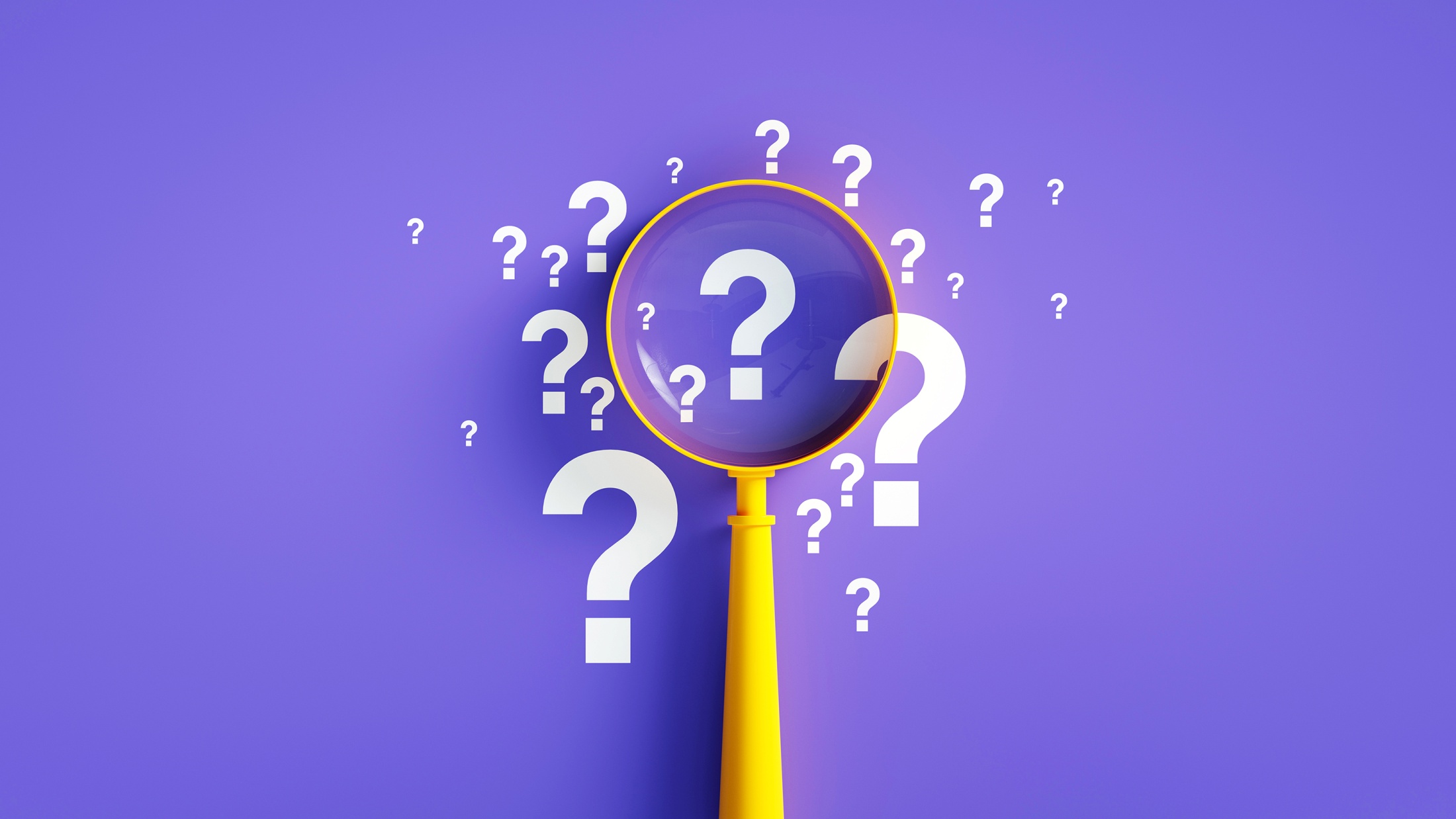 C 53: Econ. Analysis of Ener. Syst.
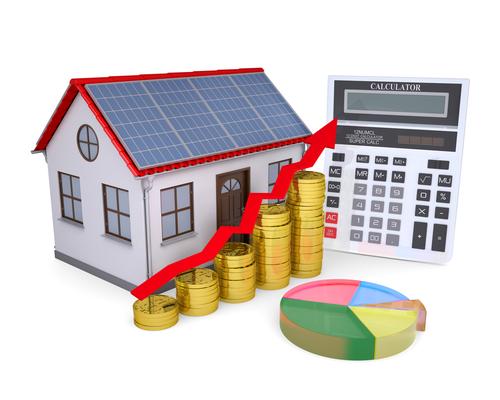 C 53: Econ. Analysis of Energy Systems 
Econ AES (in Calendar Table)
(T1) Introduce concept of interest, investment, & loans
(T 2) Introduce the concept of the time value of money
(T 3) Identify the present and future value of single and repeated payments for different interest rates
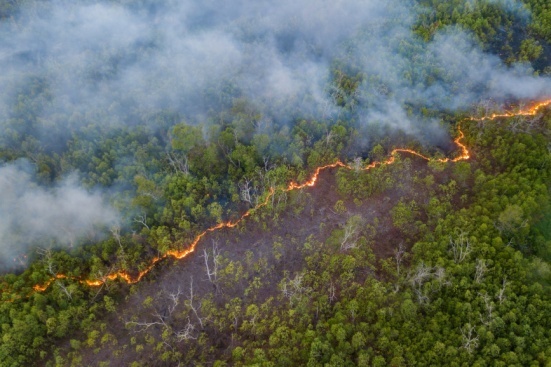 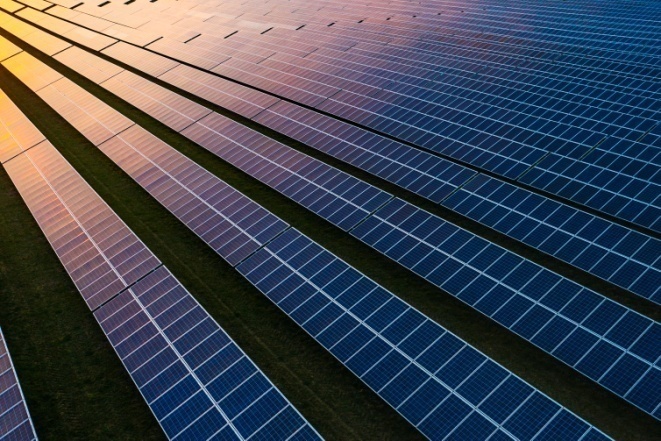 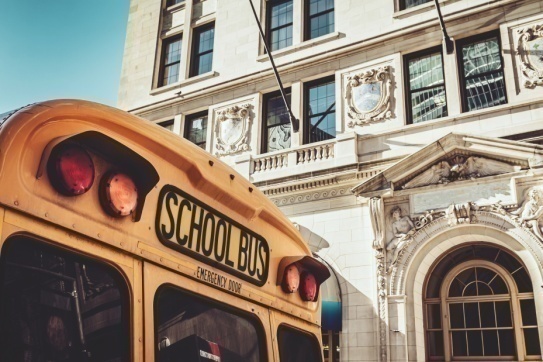 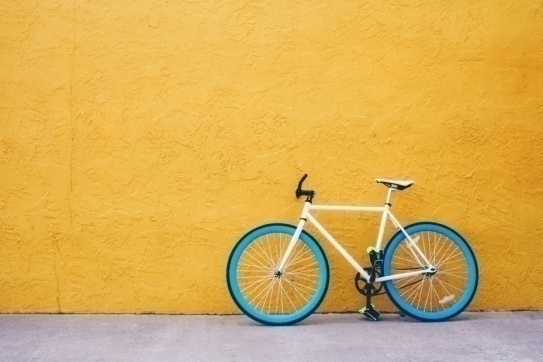 C 53: Econ. Analysis of Ener. Syst.
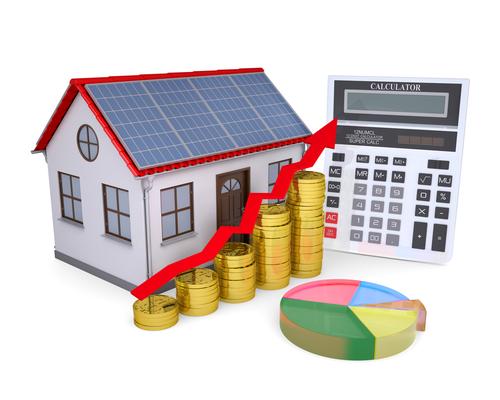 C 53: Econ. Analysis of Energy Systems 
Econ AES (in Calendar Table)
(T 4) Identify the rate of return for energy systems and energy efficiency measures 
(T 5) Prepare and rank the relative benefit of potential energy system or efficient improvement decisions
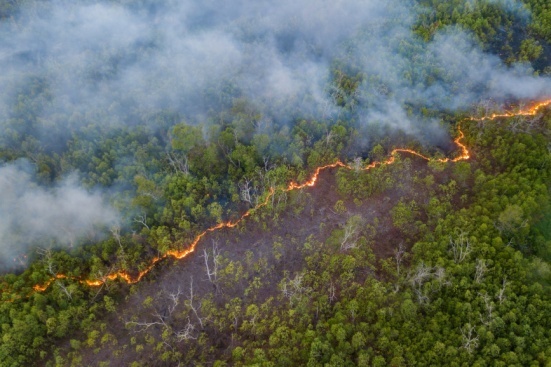 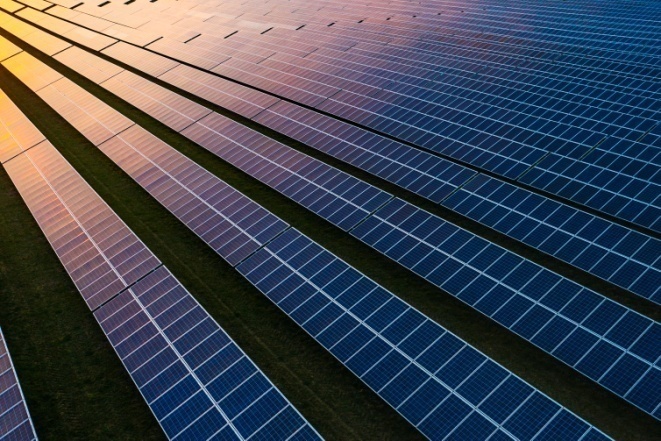 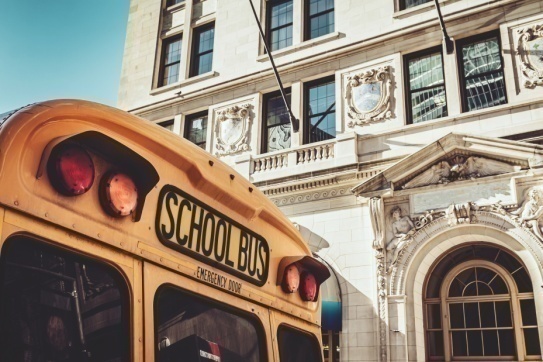 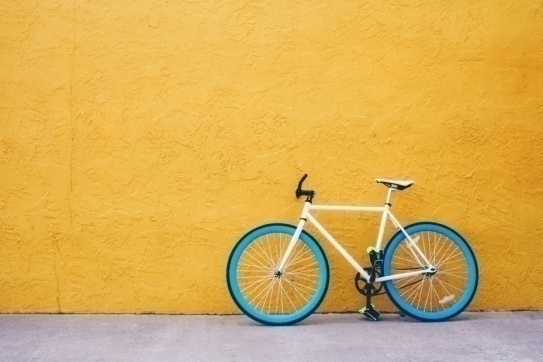 C 53: Econ. Analysis of Ener. Syst.
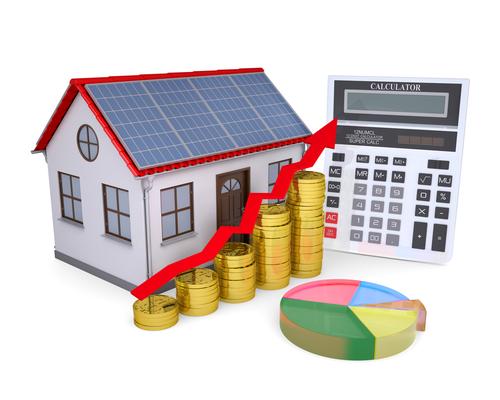 C 53: Econ. Analysis of Energy Systems 
Examples of anticipated outcomes after course completion
Develop reasonable financial project scenarios for potential energy systems (e.g. PV, small wind, solar hot water, energy efficiencies)
Calculate scenario “rate of return” & “payback period”
Calculate & compare relative financial performance of competing potential energy system options / scenarios
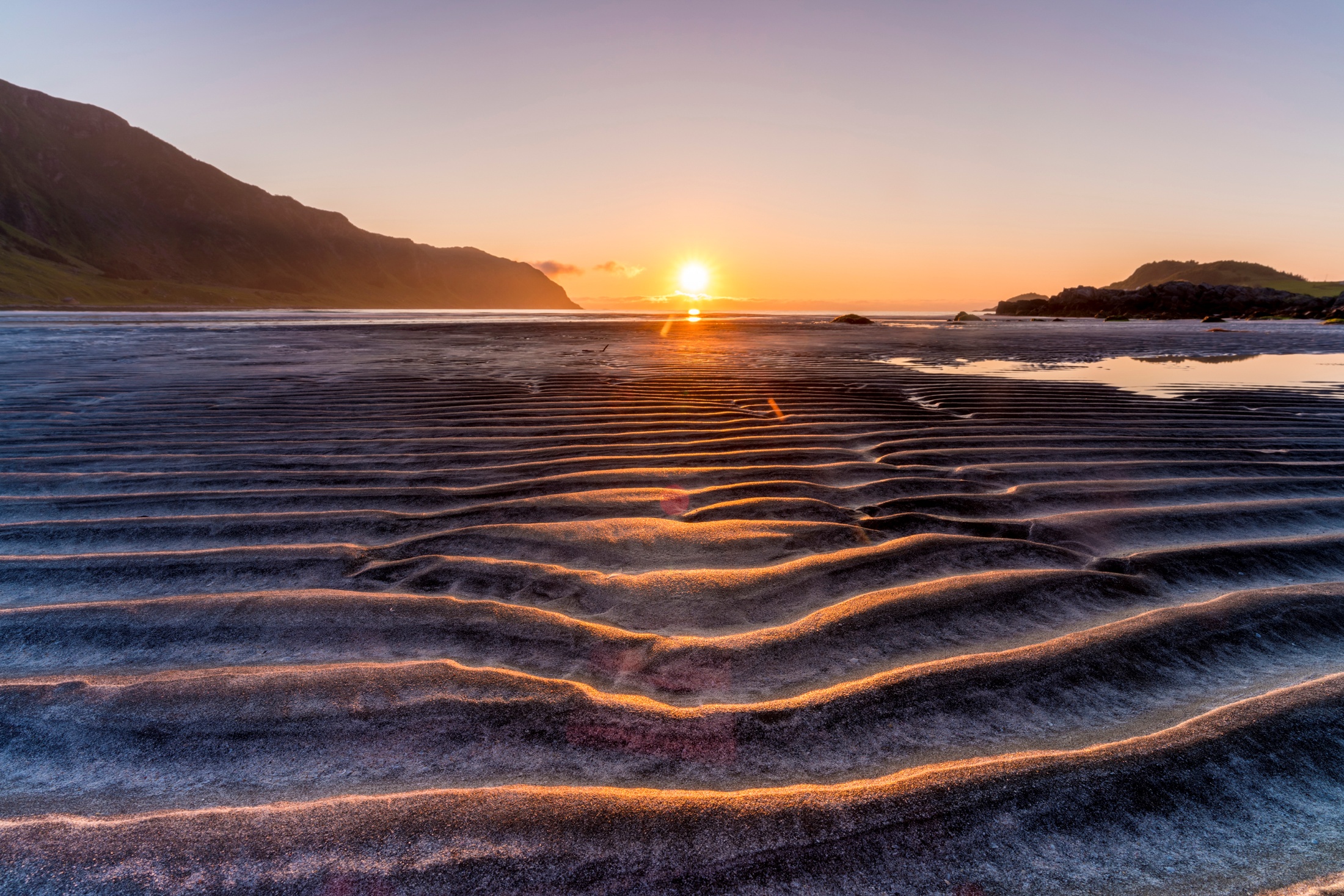 C 53: Econ. Analysis of Ener. Syst.
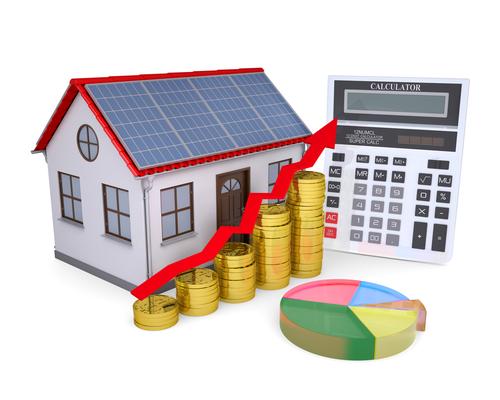 From Learning Outcomes and Tasks 
Task 01 
Introduce concept of interest, investment, & loans
Interest – the “rent” on borrowed use of others’ $$ 
Investment – scenario option with risks to spend $$ and receive $$$ or $ or zero or less ... over time
Loans – principal, interest, time, payments, security
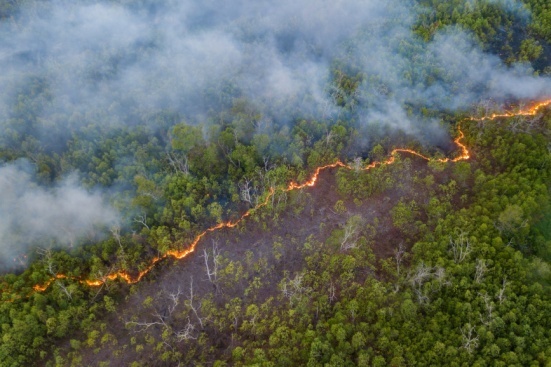 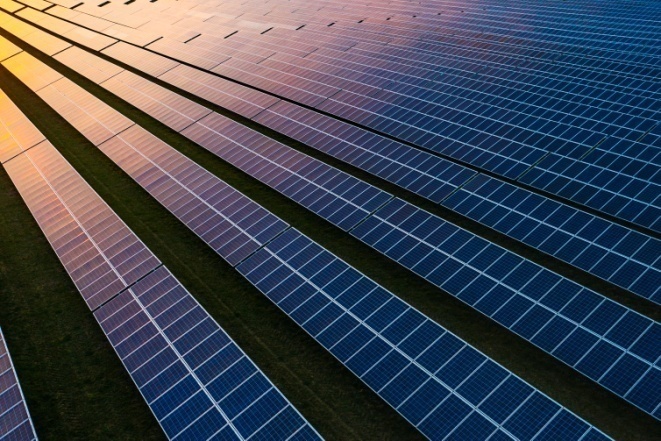 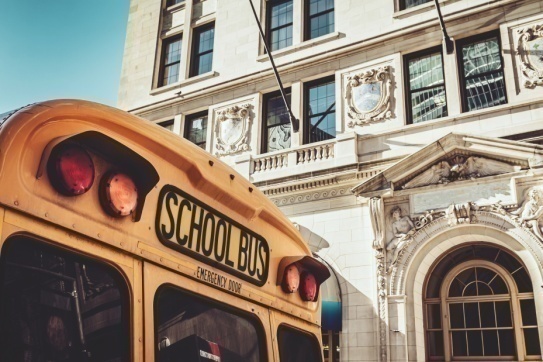 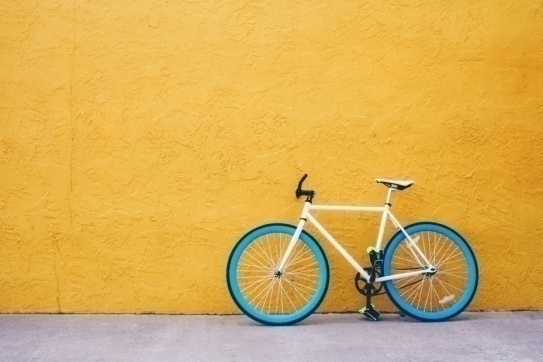 C 53: Econ. Analysis of Ener. Syst.
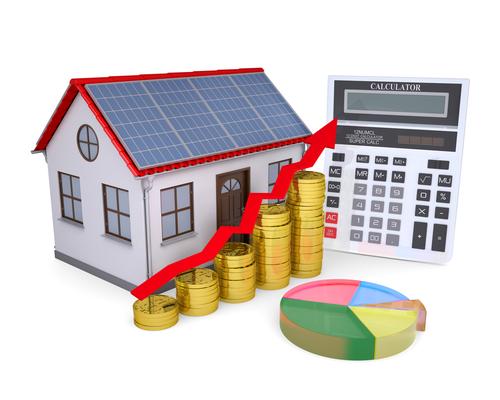 From Learning Outcomes and Tasks 
Task 02 
Introduce the concept of the time value of money
Present Worth (e.g. in 2023 of sum of annual $1000 payments over 5 years from 2024 - 2028)
Future Worth (e.g. in 2028 of sum of annual $1000 payments over 5 years from 2024 - 2028) 
Account for varying interest and inflation rates
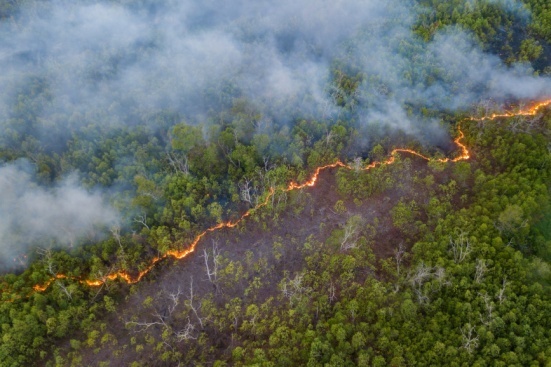 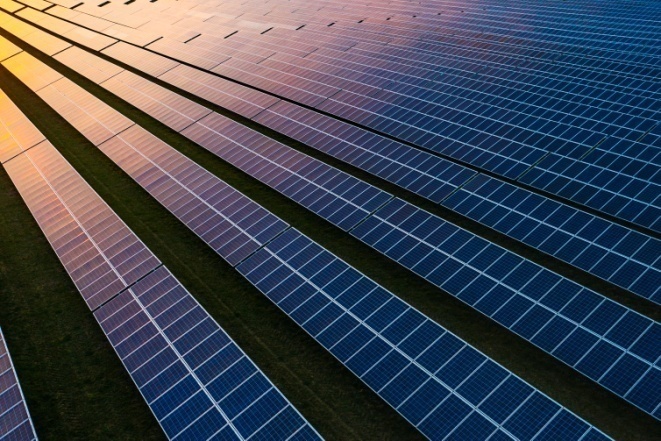 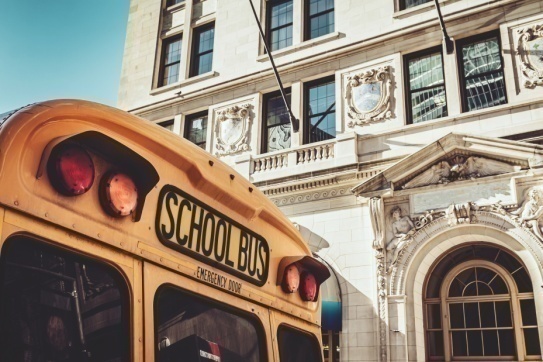 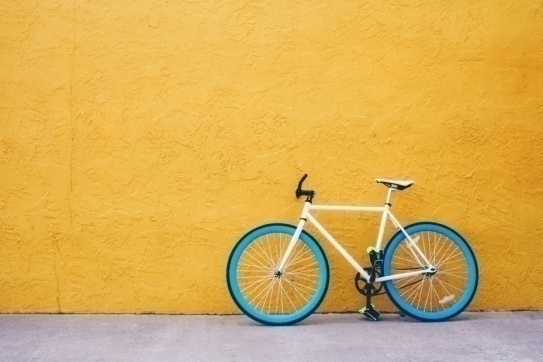 C 53: Econ. Analysis of Ener. Syst.
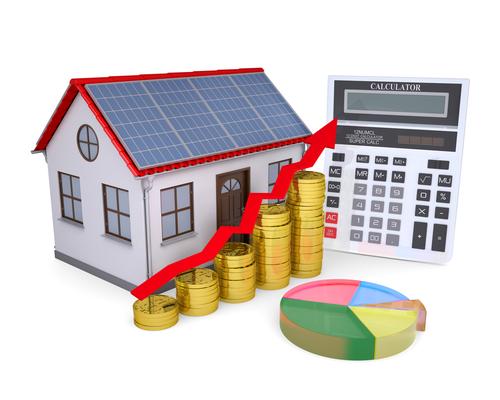 From Learning Outcomes and Tasks 
Task 03 
Identify the present and future value of single and repeated payments for different interest rates 
Present & Future Worth - single & series payments
Account for fixed and for varying interest rates
Account for stable and for varying inflation rates
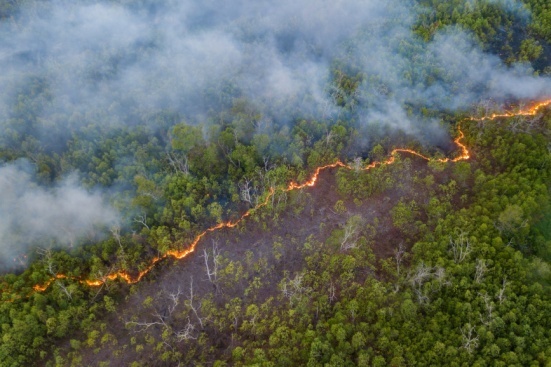 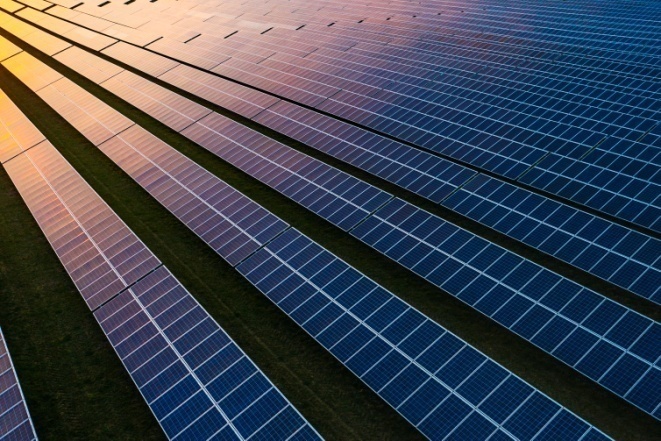 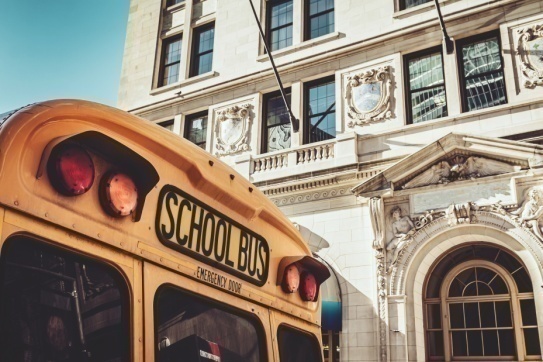 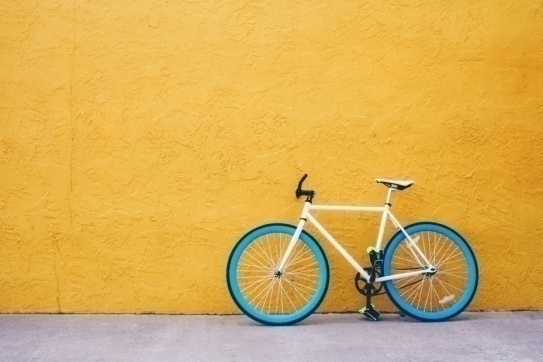 C 53: Econ. Analysis of Ener. Syst.
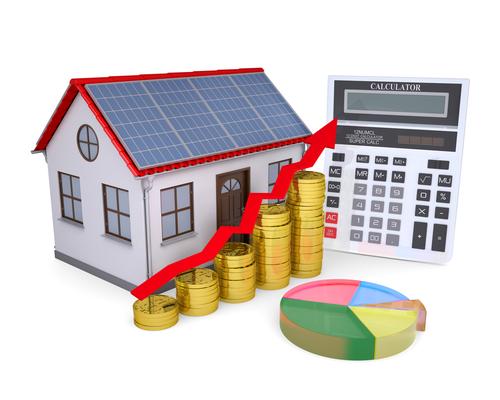 From Learning Outcomes and Tasks 
Task 04 
Identify the rate of return for energy systems and energy efficiency measures 
For scenario options (e.g. A, B, C, D) calculate ratios of net $$$ per net change in Watts due to scenario
Calculate when net $$ revenue pays Investment $$ 
Compare to option of $$ staying in a bank account
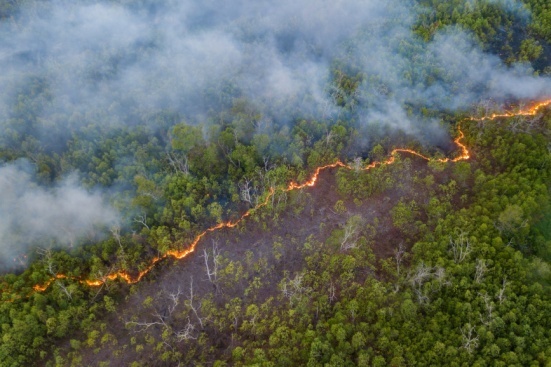 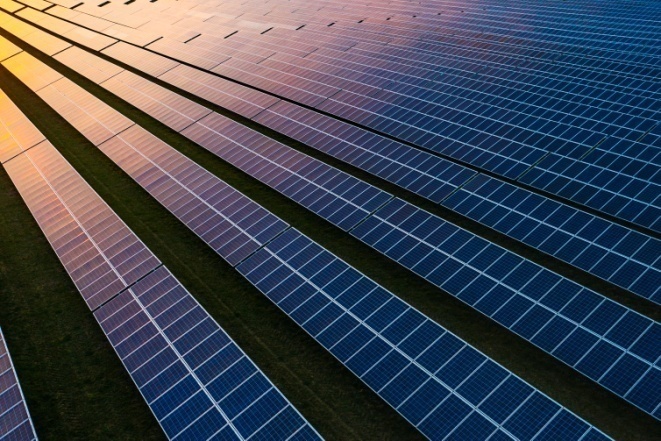 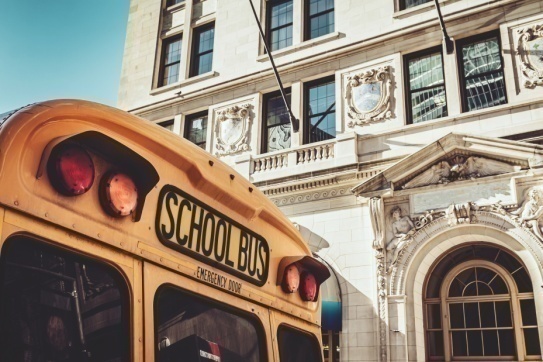 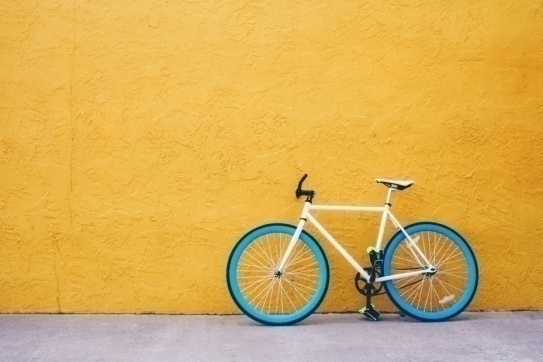 C 53: Econ. Analysis of Ener. Syst.
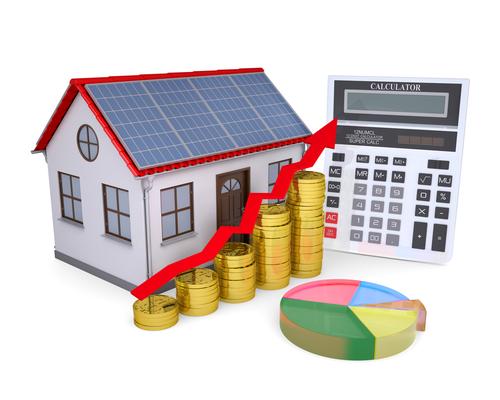 From Learning Outcomes and Tasks 
Task 05 
Prepare and rank the relative benefit of potential energy system or efficient improvement decisions 
For scenario options (e.g. A, B, C, D) compare and rank based on ratios of net $$ per change in Watts 
Rank by lifecycle net $ revenue to Investment $ 
Account for risks of varying interest & inflation rates
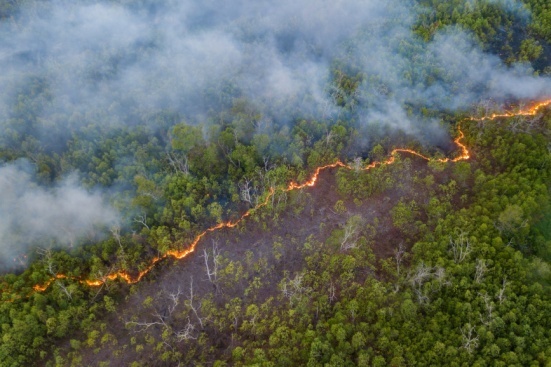 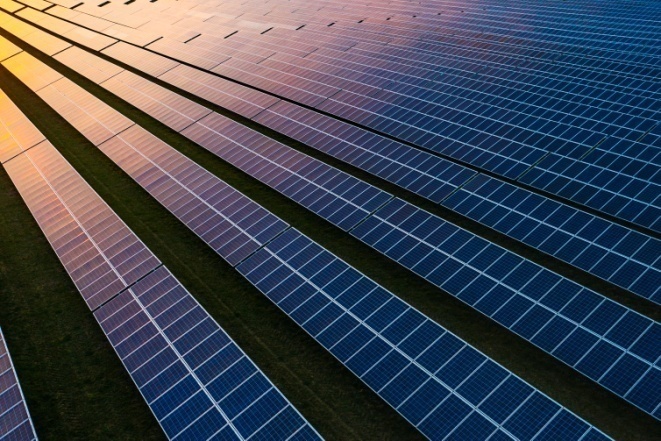 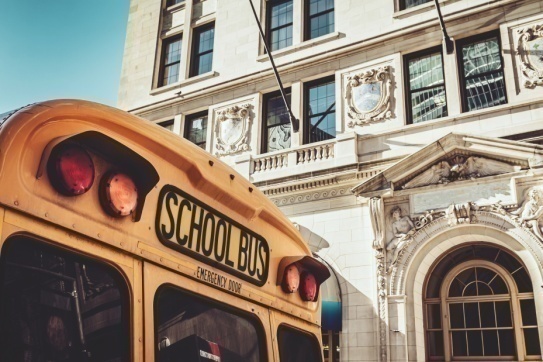 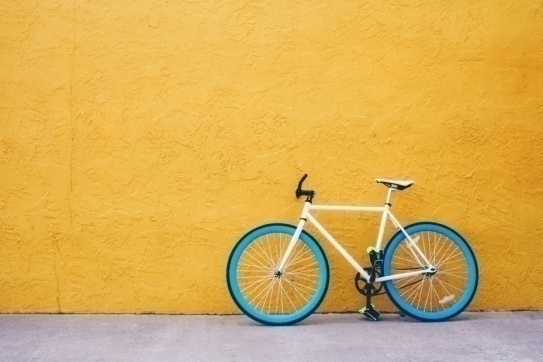 2. Description of Course 53
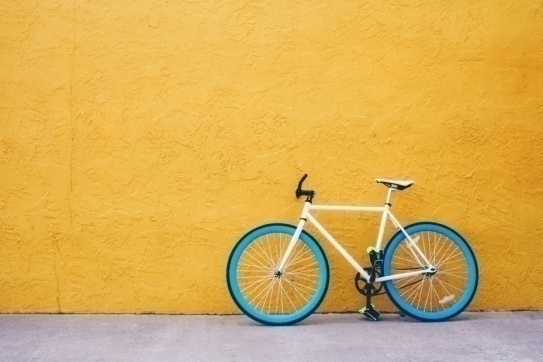 Marking Breakdown 
25% Individual Tests         
35% Individual Projects 
30% Group Projects          
10% Employability Skills
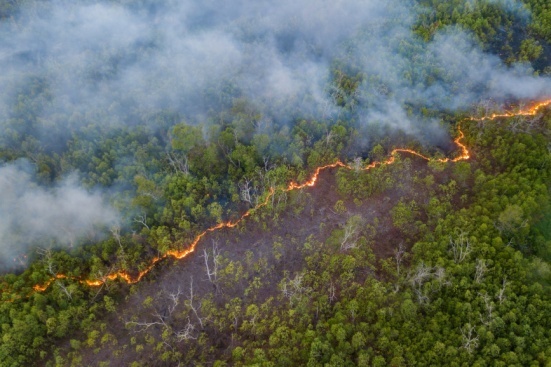 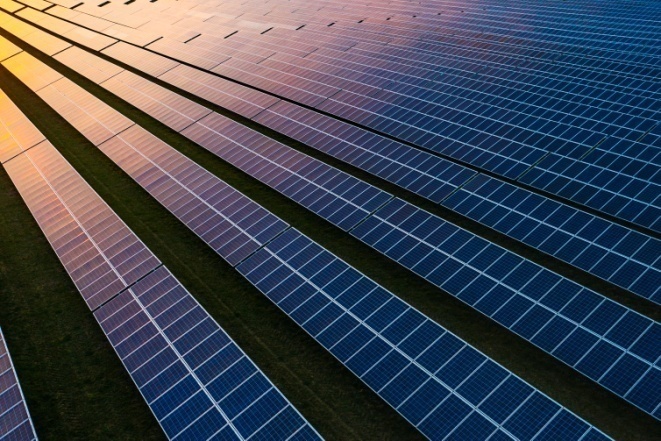 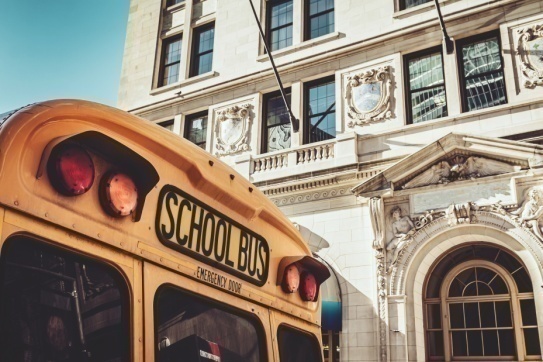 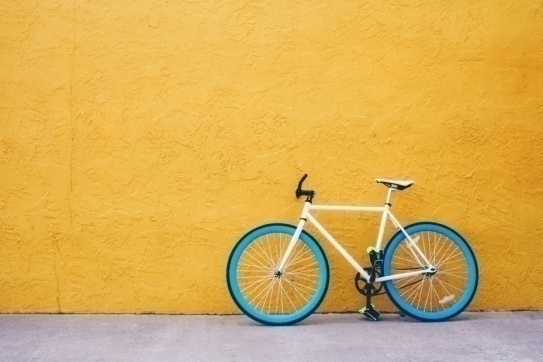 2. Description of Course 51
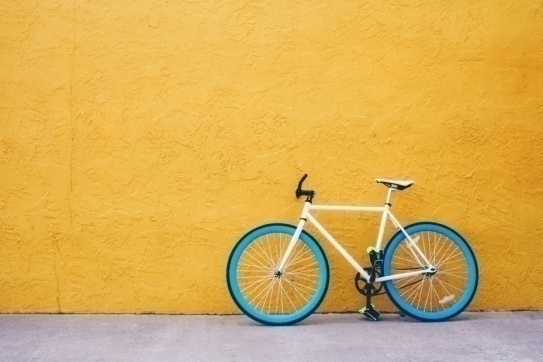 Marking Breakdown
25% Individual Tests (Examples)         
9% Task 1 Introduce ... interest, investment, & loans 
8% Task 2 Introduce concept ... time value of money
8 % Task 3 ... present & future value of … payments for different interest rates 
0% Task 4 Identify the rate of return . . . for scenarios
0% Task 5 ... rank the relative benefit ...  of (options)
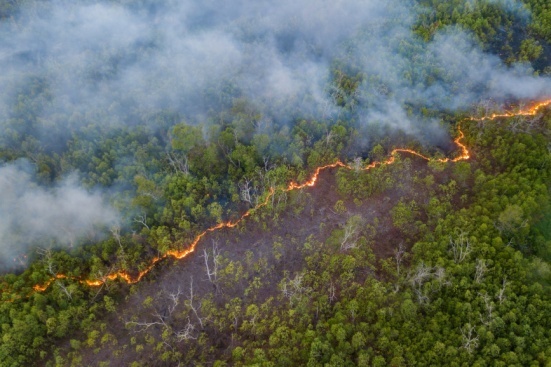 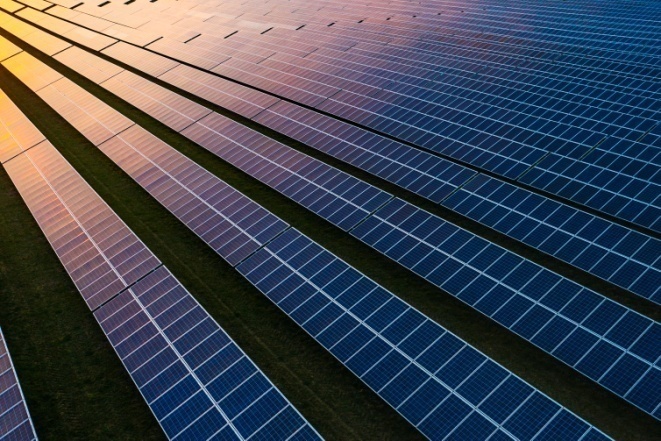 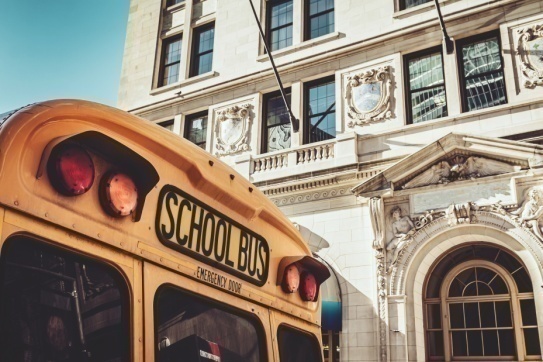 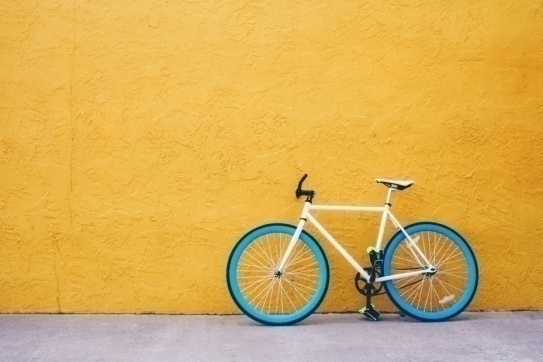 2. Description of Course 53
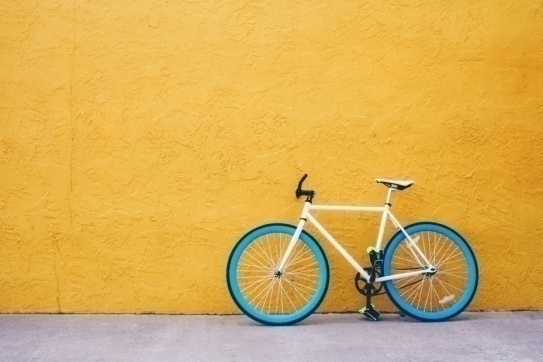 Marking Breakdown
35% Individual Projects (Examples)         
0% Task 1 Introduce . . . interest, investment, & loans
5% Task 2 Introduce concept ... time value of money
15% Task 3 ... present & future value of … payments for different interest rates 
10% Task 4 Identify the rate of return ... for scenarios
5% Task 5 ... rank the relative benefit ...  of (options)
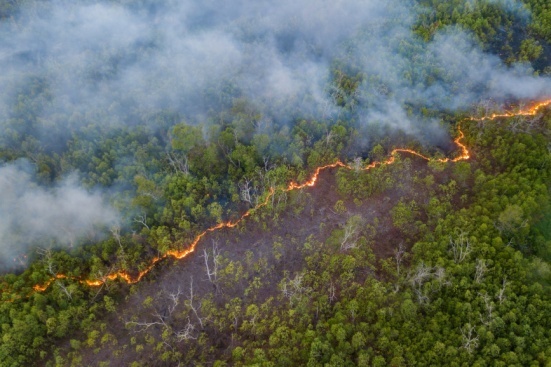 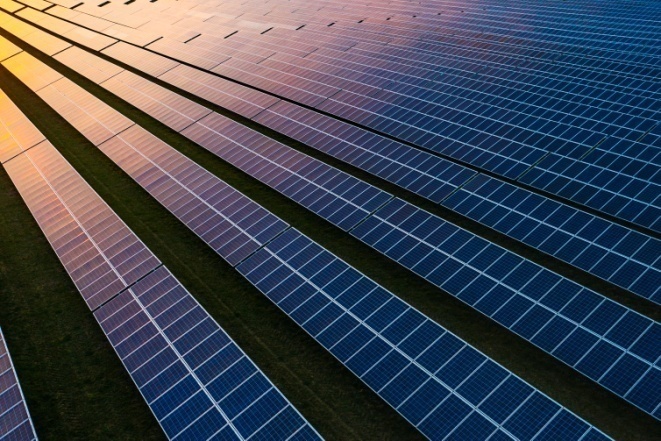 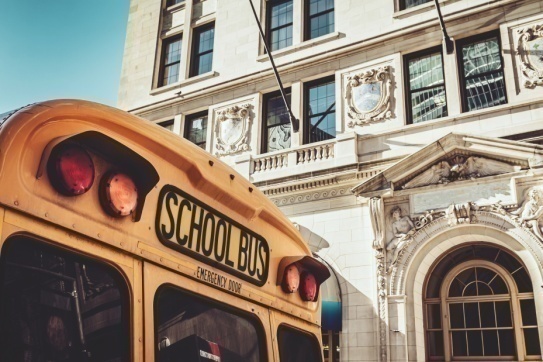 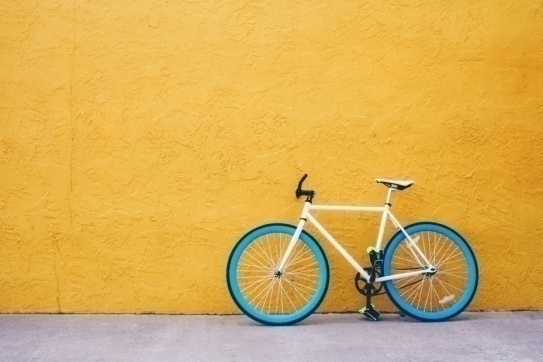 2. Description of Course 51
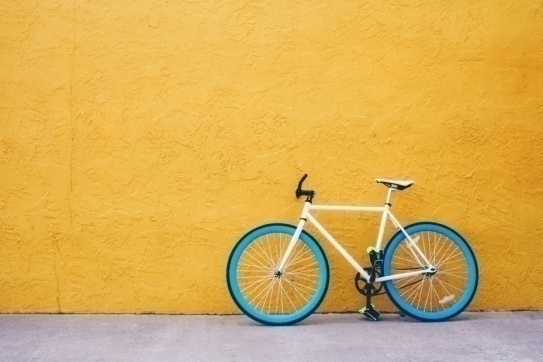 Marking Breakdown
30% Group Projects (Examples)         
0% Task 1 Introduce . . . interest, investment, & loans
0% Task 2 Introduce concept ... time value of money
0% Task 3 ... present & future value of … payments for different interest rates 
10% Task 4 Identify the rate of return ... for scenarios
20% Task 5 ... rank the relative benefit ...  of (options)
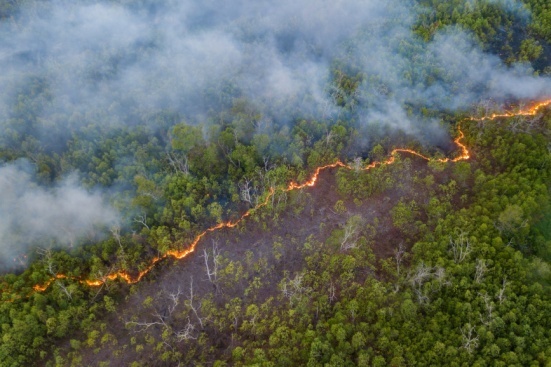 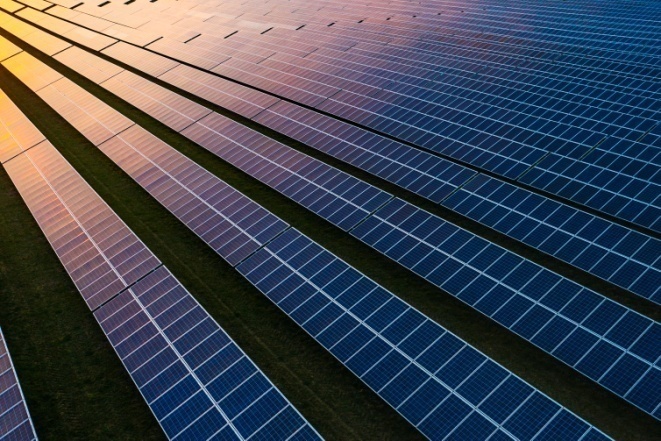 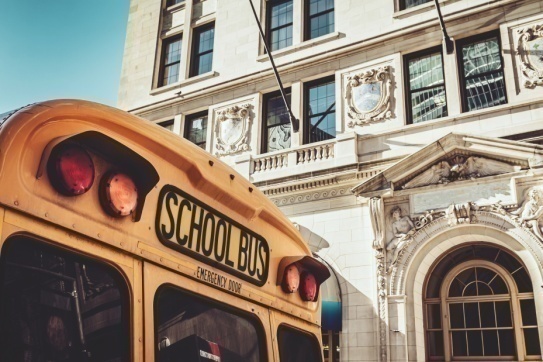 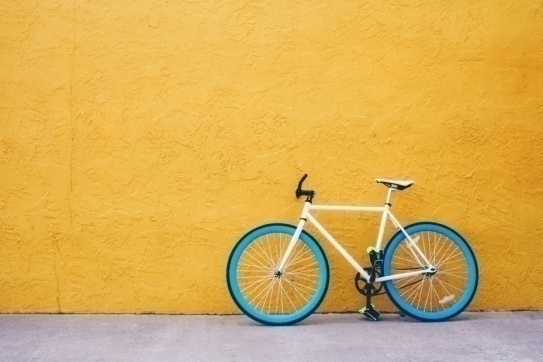 2. Description of Course 53
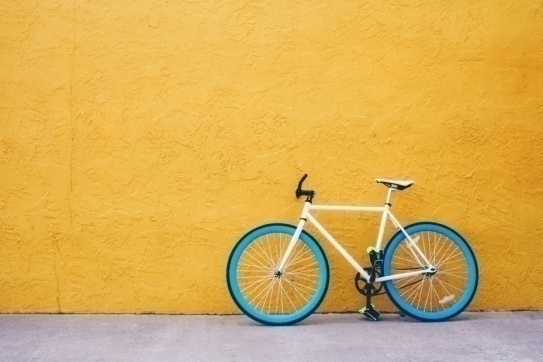 Marking Breakdown
10% Employability Skills (Examples)         
Instructor selected (e.g. other ITVET Belize courses)  
Attendance           
Timeliness 
Attention to detail
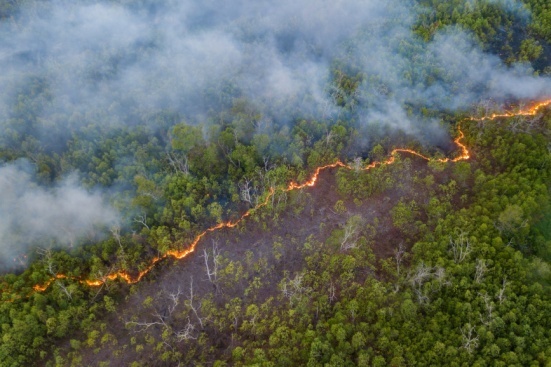 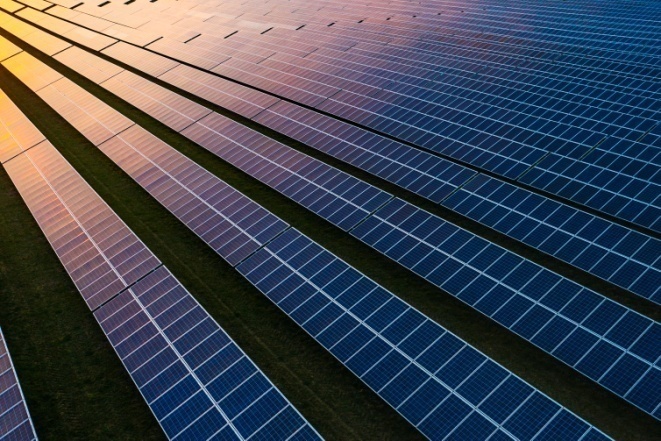 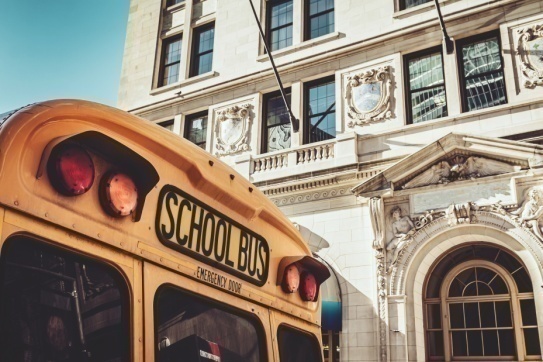 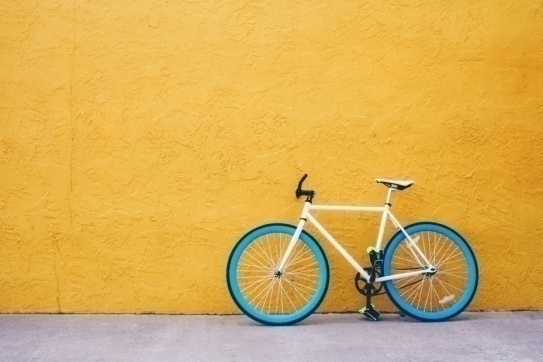 2. Description of Course C53
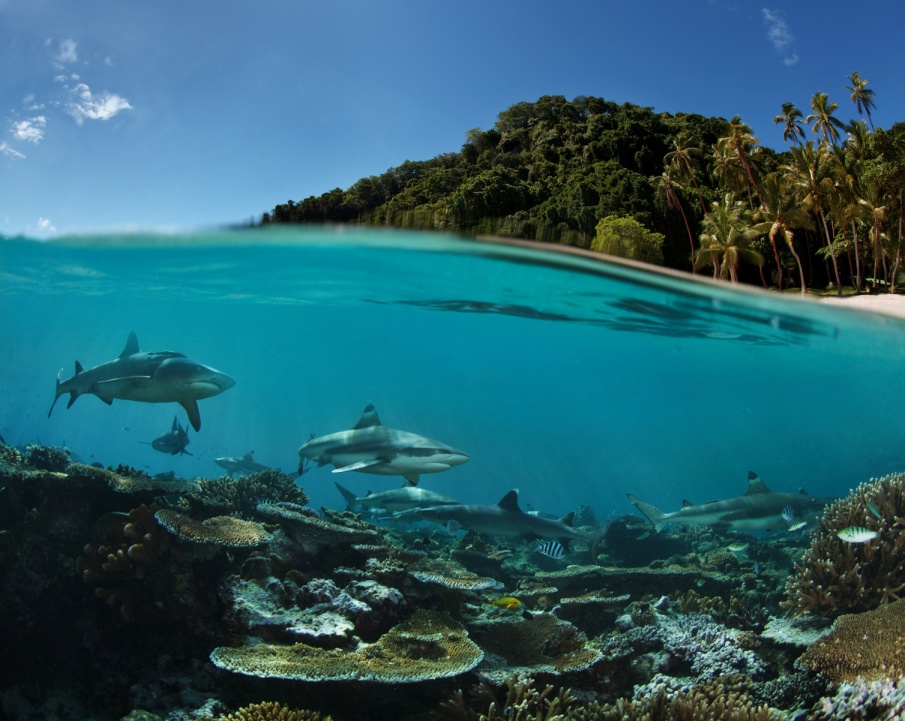 C 51: Projects & Communications
Instructor Comments? 
Instructor Discussion?
Instructor Suggestions?   
“Real World” Applications?
3. From TDAPs to Lesson Plans
Technical Delivery and Assessment Plan (TDAP) for each ITVET course includes a Delivery Schedule section  
Delivery Schedule includes places for Instructor to note the intended Teaching Method and Promotional Action
Master Plan (Learning Outcomes)   
Pedagogical Materials Document includes  
Teaching Methods (TM) and Promotional Actions (PA)
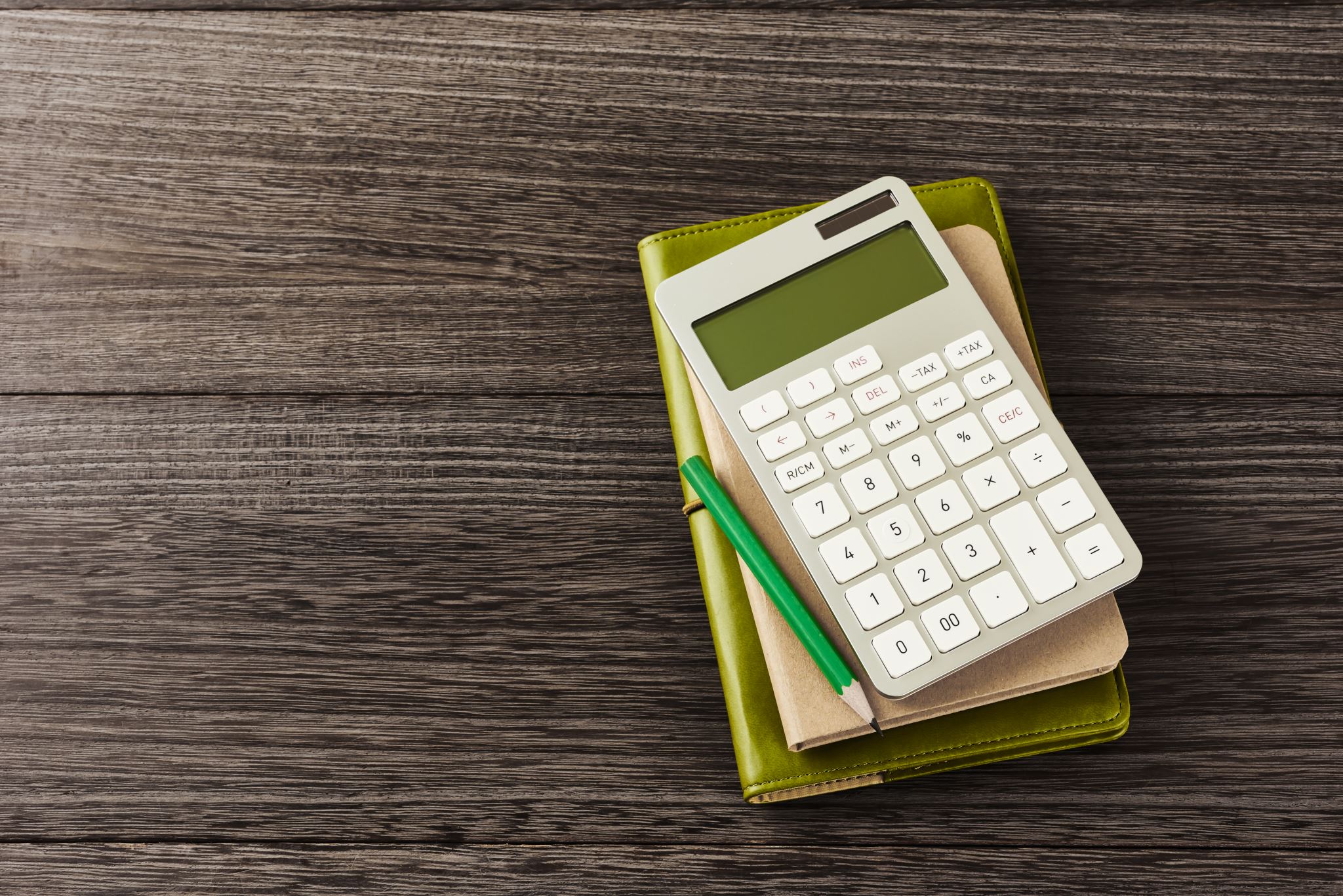 3. From TDAPs to Lesson Plans
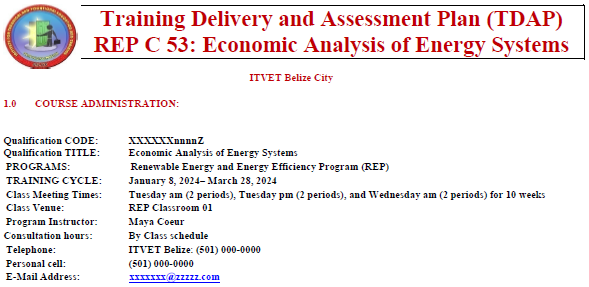 Typical at ITVET 
For all courses 
By all Instructors
For each term 

Training Delivery and Assessment Plan
Profile of the Trainee / Portfolio of the Trainee
Program Policies & Regulations / Technology Requirements
Instructional Methods / Modes (Face to Face and Online) 
Resources (Technical; Underpinning Knowledge and Skills)
 Delivery Schedule (week / Instructional Methods (IM) 
Practical Grading Criteria and Theoretical Grading Criteria
3. From TDAPs to Lesson Plans
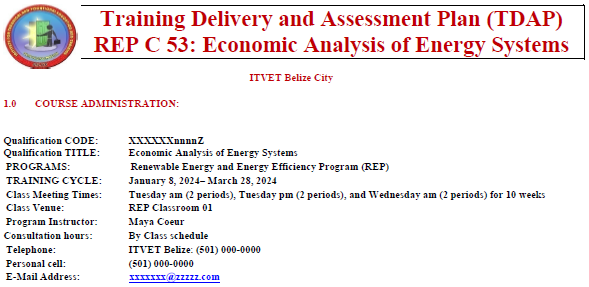 Typical at ITVET 
For all courses 
By all Instructors
For each term 
 
Delivery Schedule (The basis for the Lesson Plans!?)
For each Week or ?? week period, the Course Outline Topic  (e.g. Present worth of series of payments) and Tasks
Instructional Methods (IM) (e.g. Collaborative Discussions)
Promotional Action (PA) (e.g. Practice work sheets, games)
Assessment Method (e.g. Test 1, Assignment 1, Project 1)  
Resources (e.g. Textbook, Videos, Worksheet, Powerpoint)
3. From TDAPs to Lesson Plans
From Master Plan, Learning Outcomes 8, 9. and 10
8 – Impact of renewable energy on society and the environment
9 – Ethics and equity
10 – Economics and project management
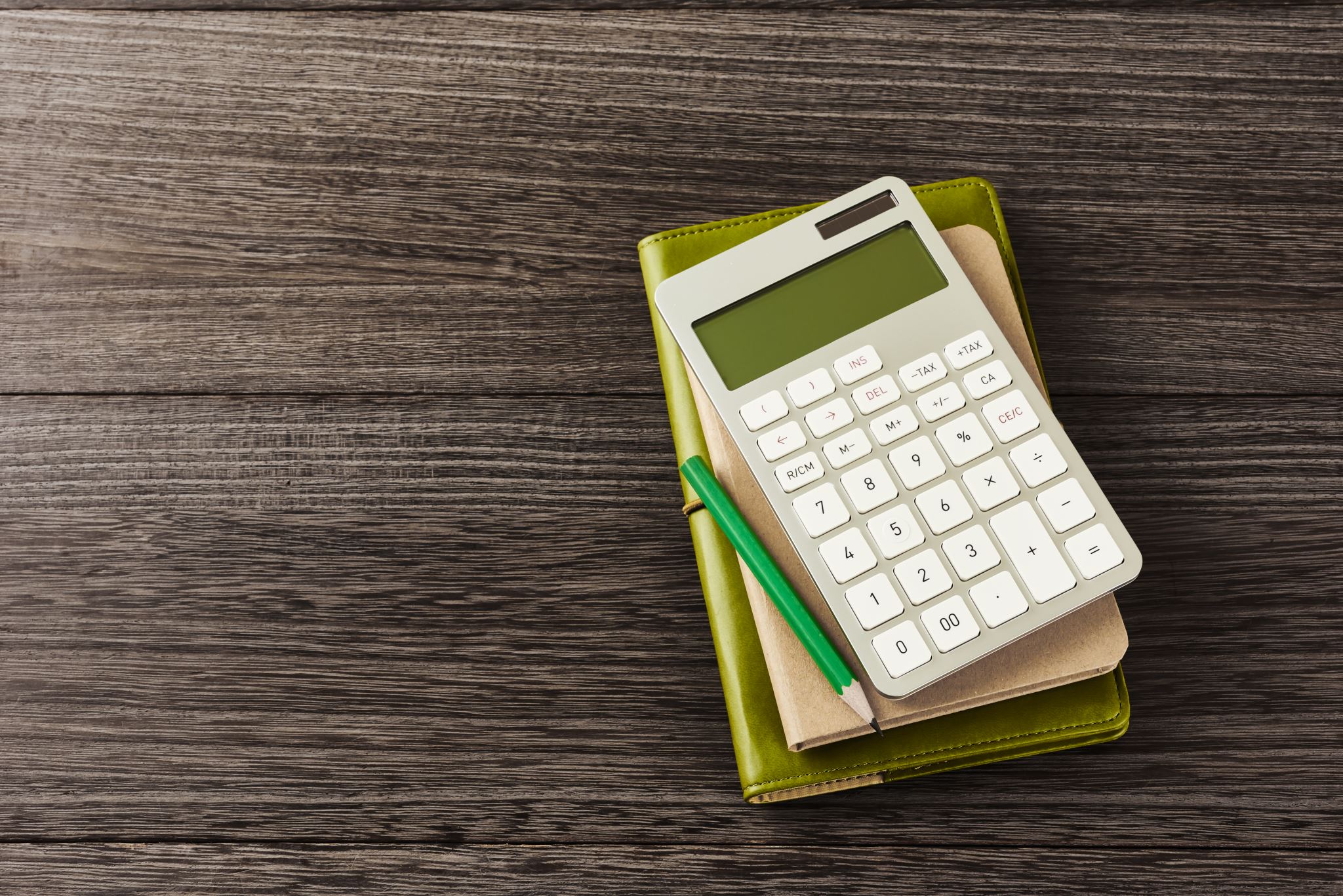 3. From TDAPs to Lesson Plans
Master Plan Learning Outcome 8 – Impact of Renewable Energy (RE) on society and the environment 
An ability to analyze aspects of RE activities. This includes an understanding of the interactions that RE projects have with the economic, societal, health, safety, legal, and cultural aspects of society; the uncertainties in the prediction of such interactions; and sustainable design and development, and environmental stewardship.
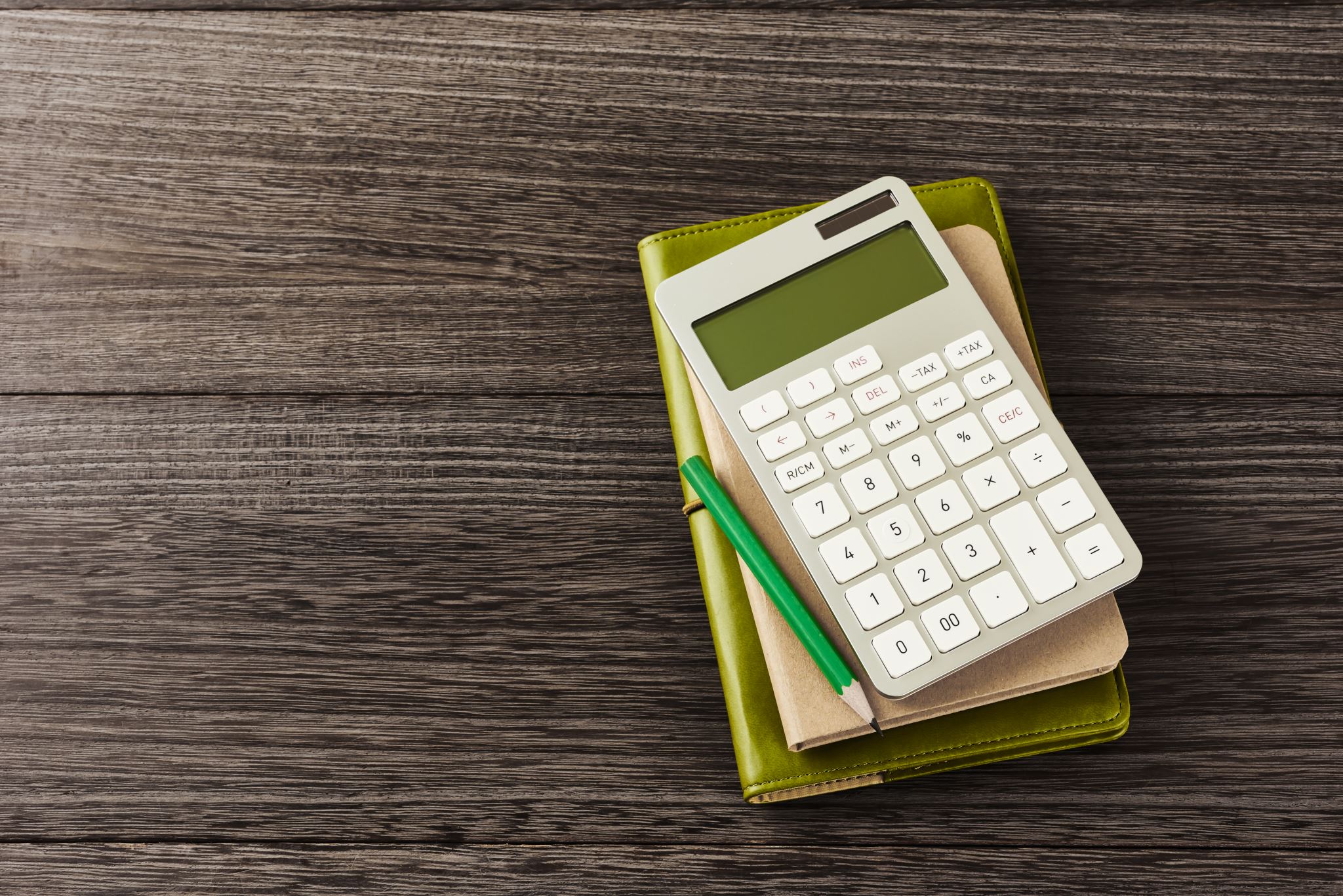 3. From TDAPs to Lesson Plans
Master Plan Learning Outcome 9 – Ethics and equity  
An ability to apply ethics, accountability, and equity.
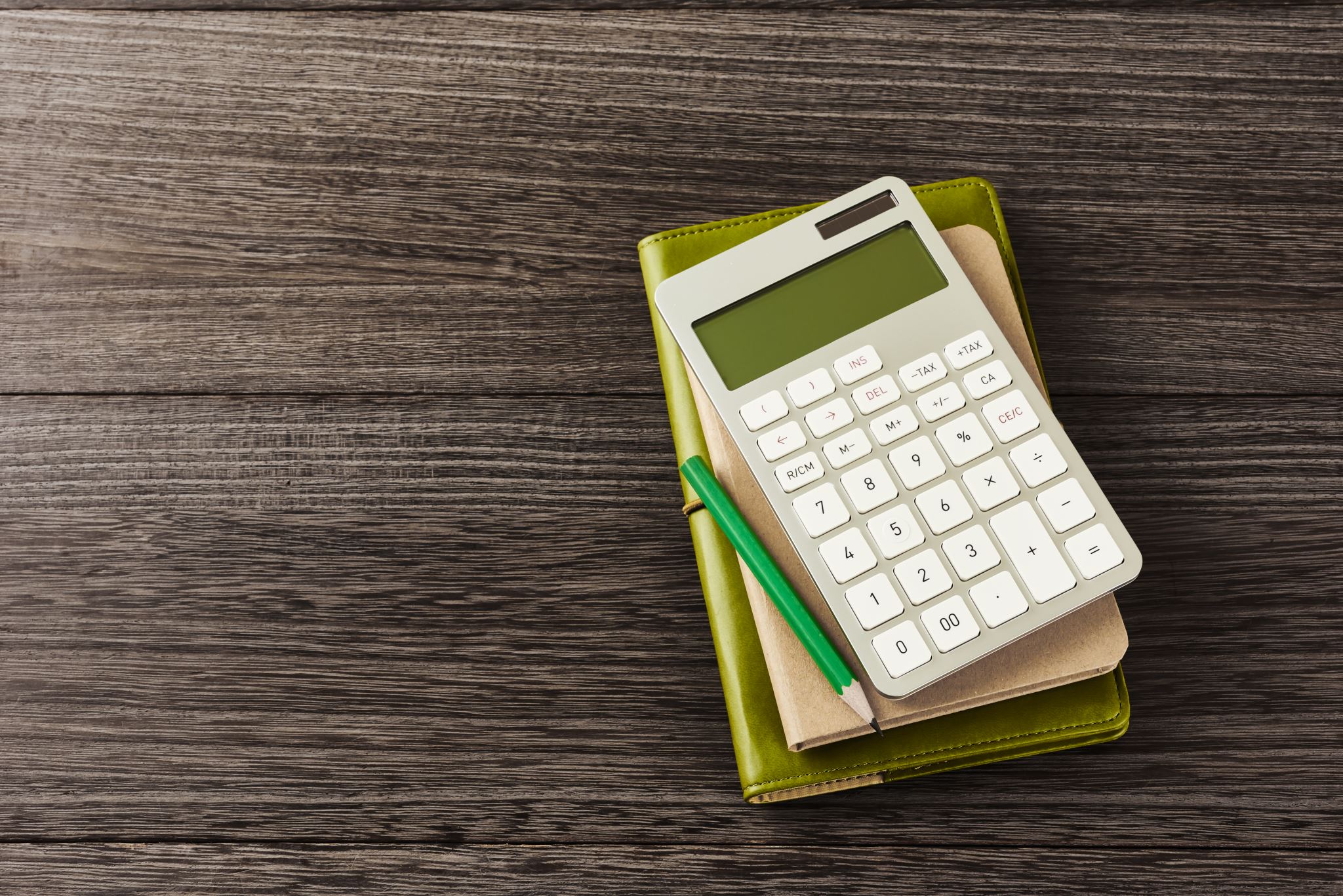 3. From TDAPs to Lesson Plans
Master Plan Learning Outcome 10 – Economics and project management  
An ability to appropriately incorporate economics and business practices including project, risk, and change management into the practice of renewable energy, and to understand limitations.
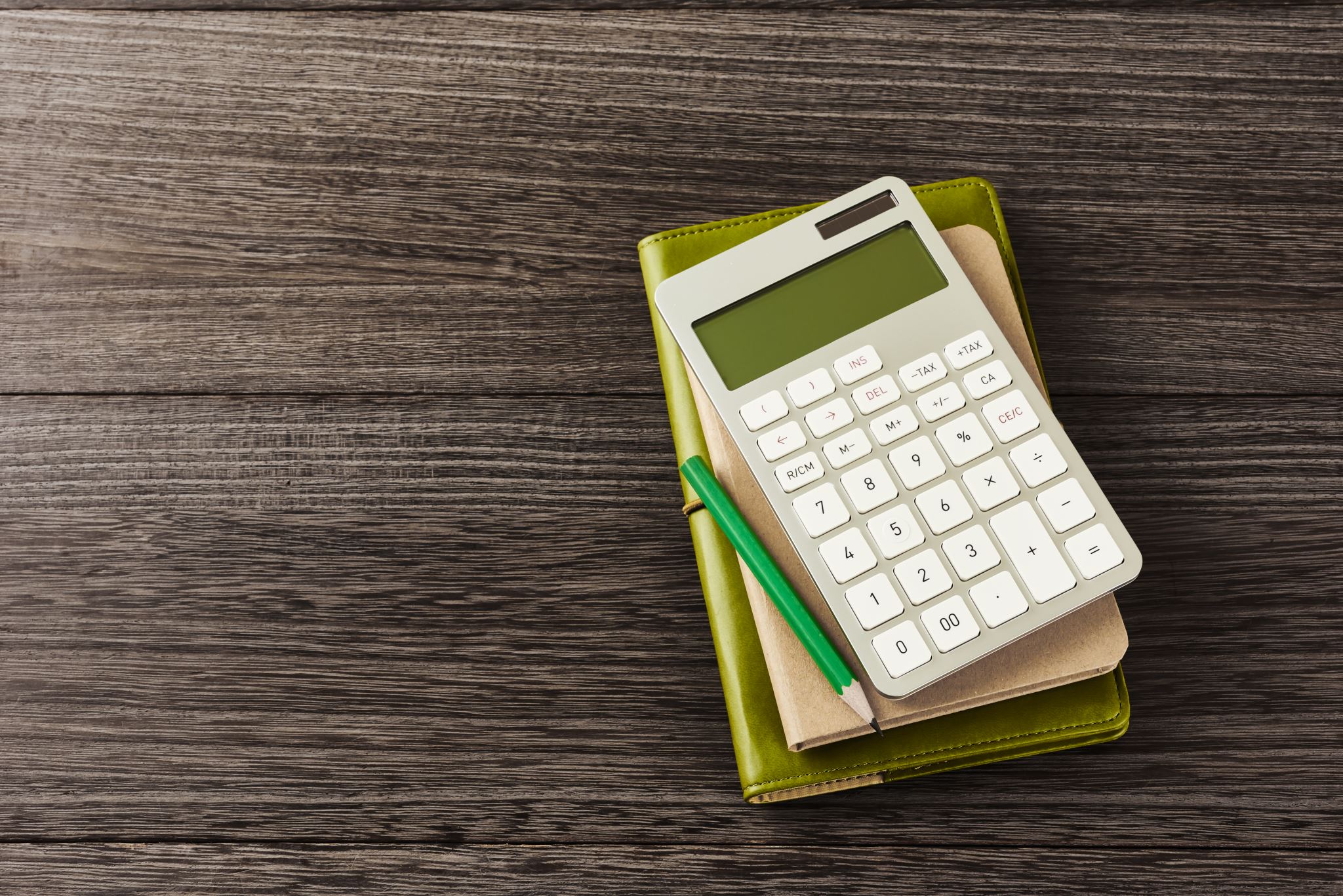 3. From TDAPs to Lesson Plans
Performance Goals of a Pedagogical Materials Document
Identify materials that support new course delivery 
Have course content based on evidence based approaches that emphasize Competence Based Education and Training (CBET) principles
Have course content based on current labour market needs and necessary skill sets
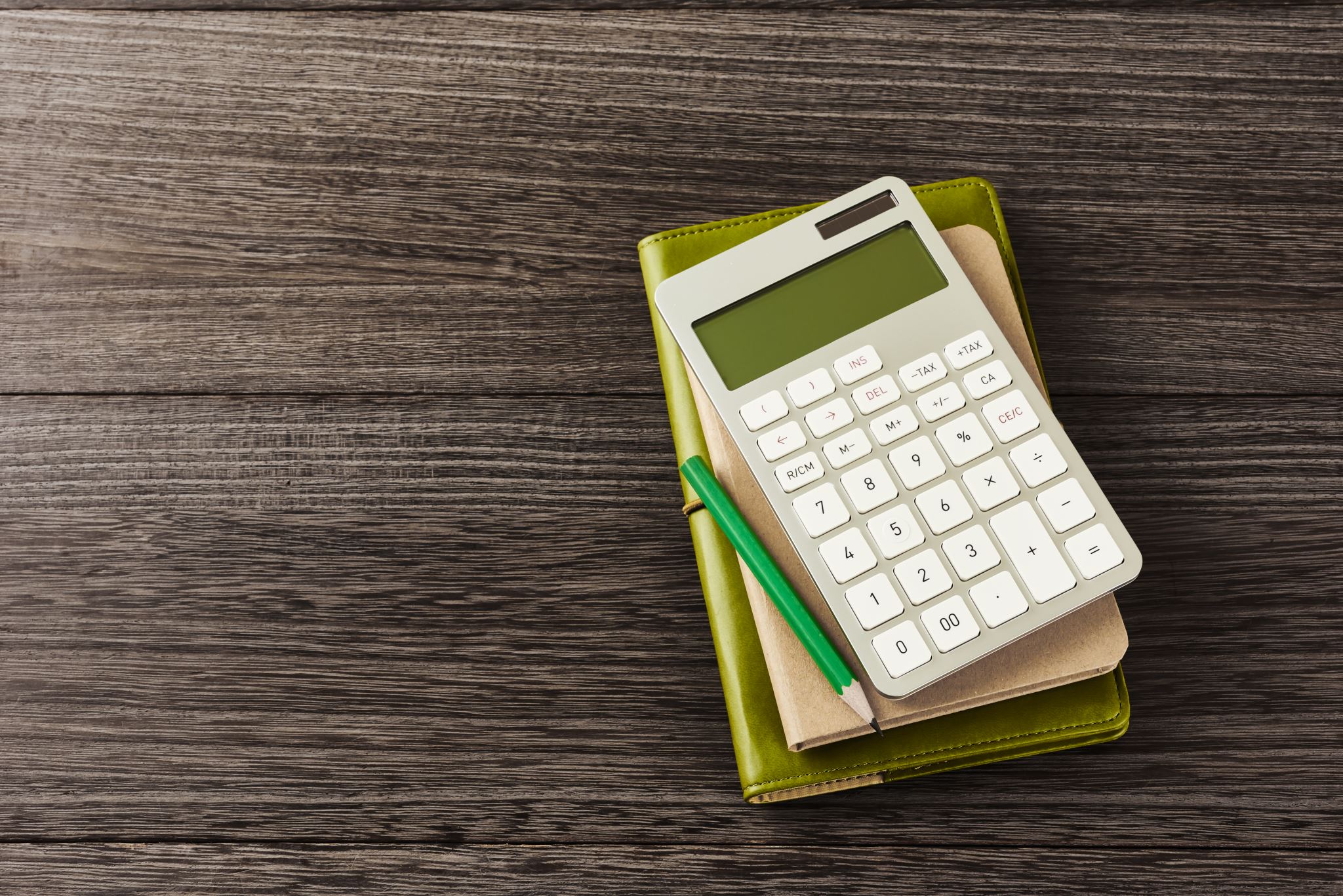 3. From TDAPs to Lesson Plans
Pedagogical Materials Document content includes:
Instruction Methods = Pedagogical Approaches (PA):   
Constructivist 
Collaborative 
Integrative
Reflective
Inquiry
Other
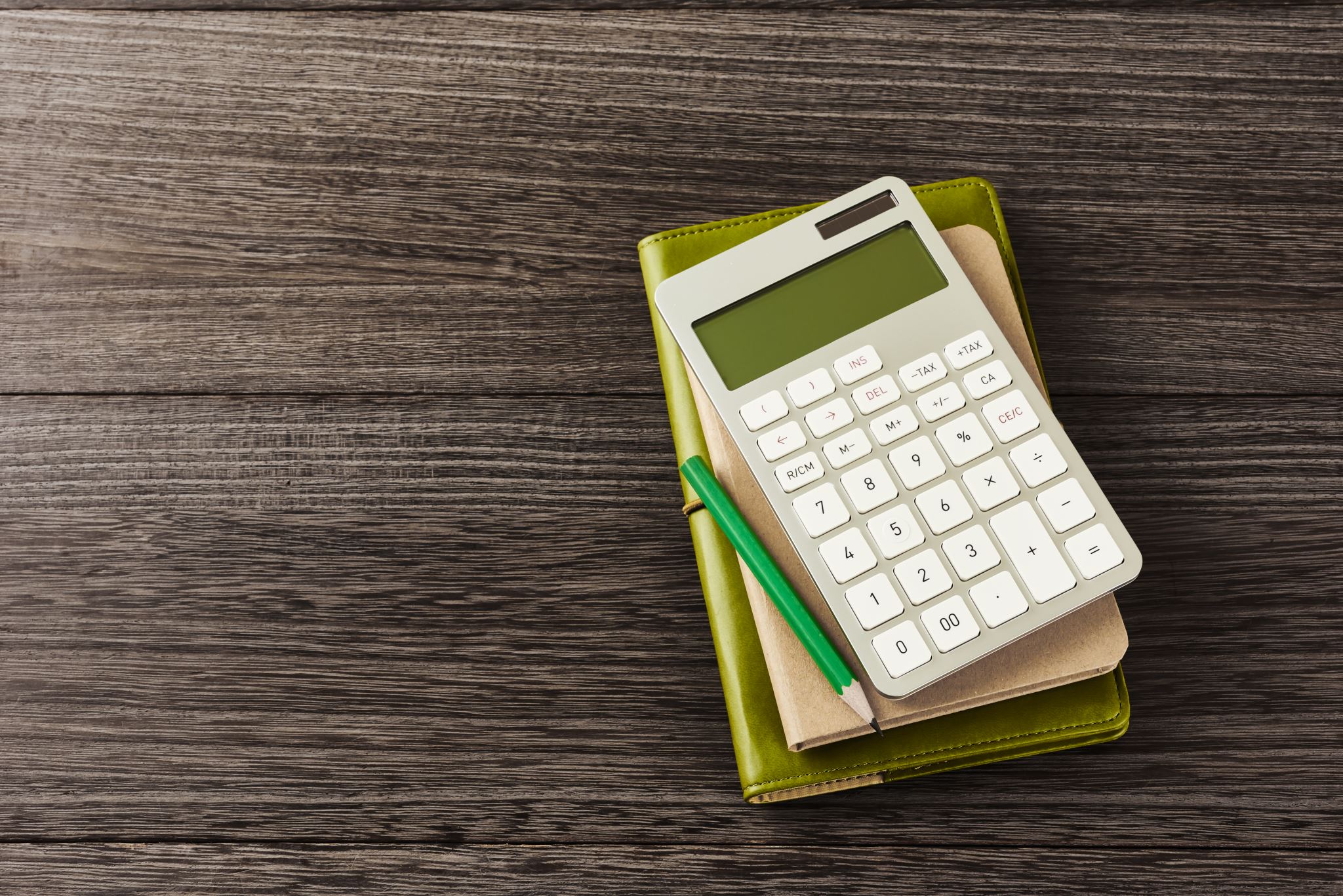 3. From TDAPs to Lesson Plans
Promotional Activities (PA) of Instruction Methods:   
Contact between students and instructors  
Reciprocity and cooperation among students  
Active learning
Prompt feedback  
Emphasis on time on task 
High expectations  
Respect for diverse talents and ways of learning
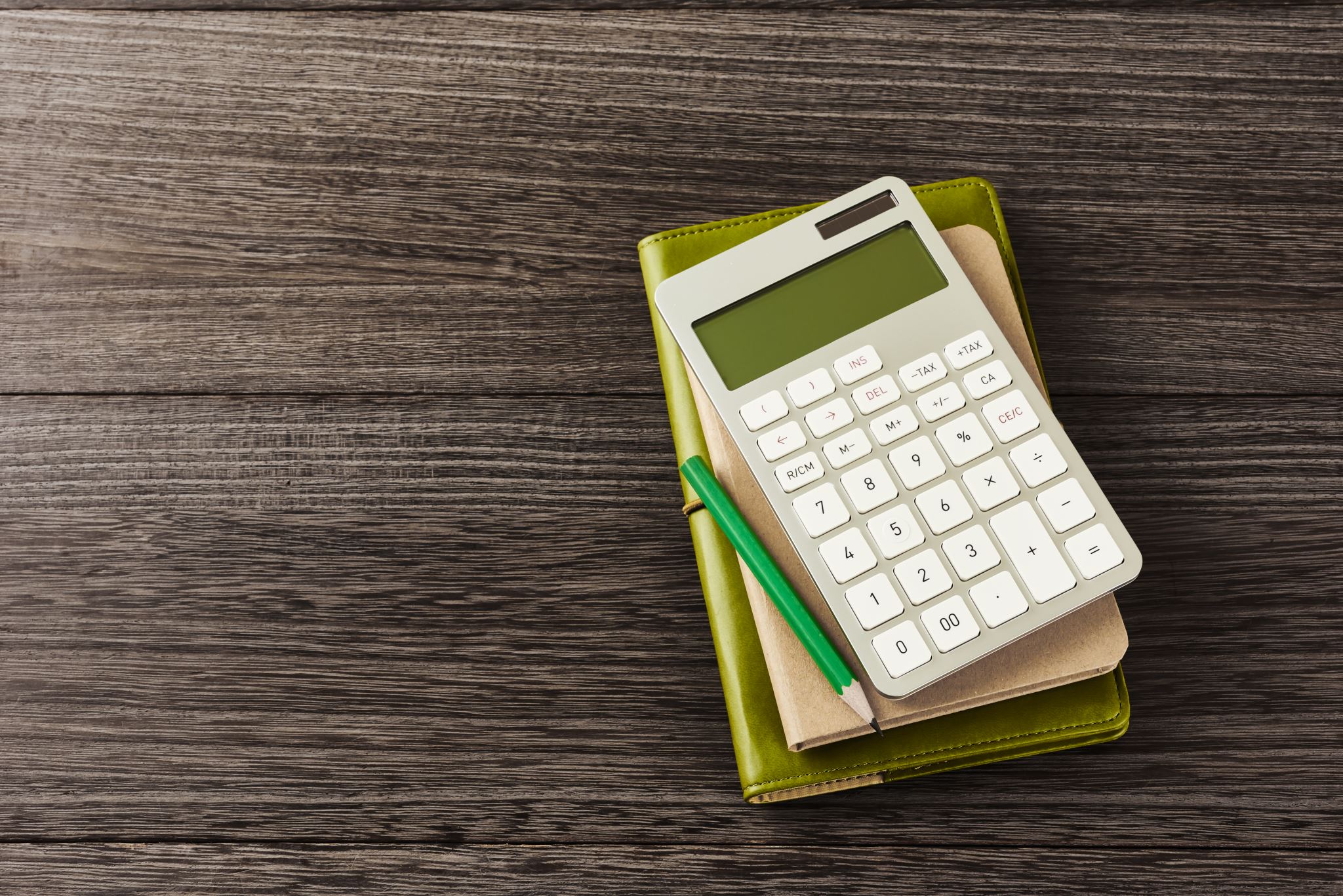 3. From TDAPs to Lesson Plans
Competency Based Assessment Tool of Participants:   
Development for ITVET Belize RE / EE Program   
Description  
Application 
Assessment   
Use of applicable Caribbean Vocational Qualifications (CVQ)  
Use of applicable NABCEP materials (North American Based Certified Energy Practitioners)
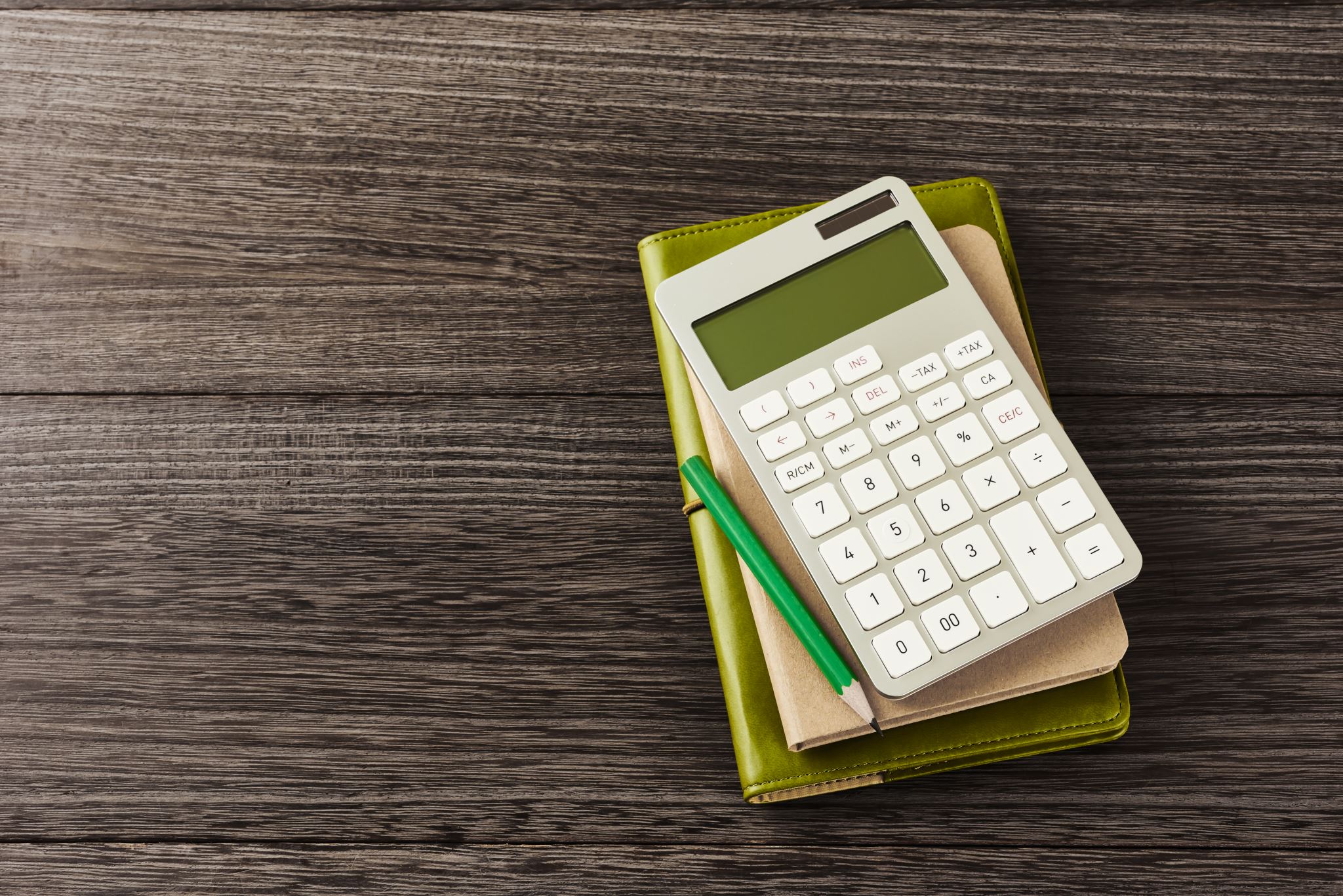 3. From TDAPs to Lesson Plans
Community Performance Goals:   
Development closes skills gap in renewable energies in BZ   
Be responsive to current labour market needs 
Provide learners with the necessary skills set
Practical and hands on learning using equipment and other tools
A continuous industry attachment component
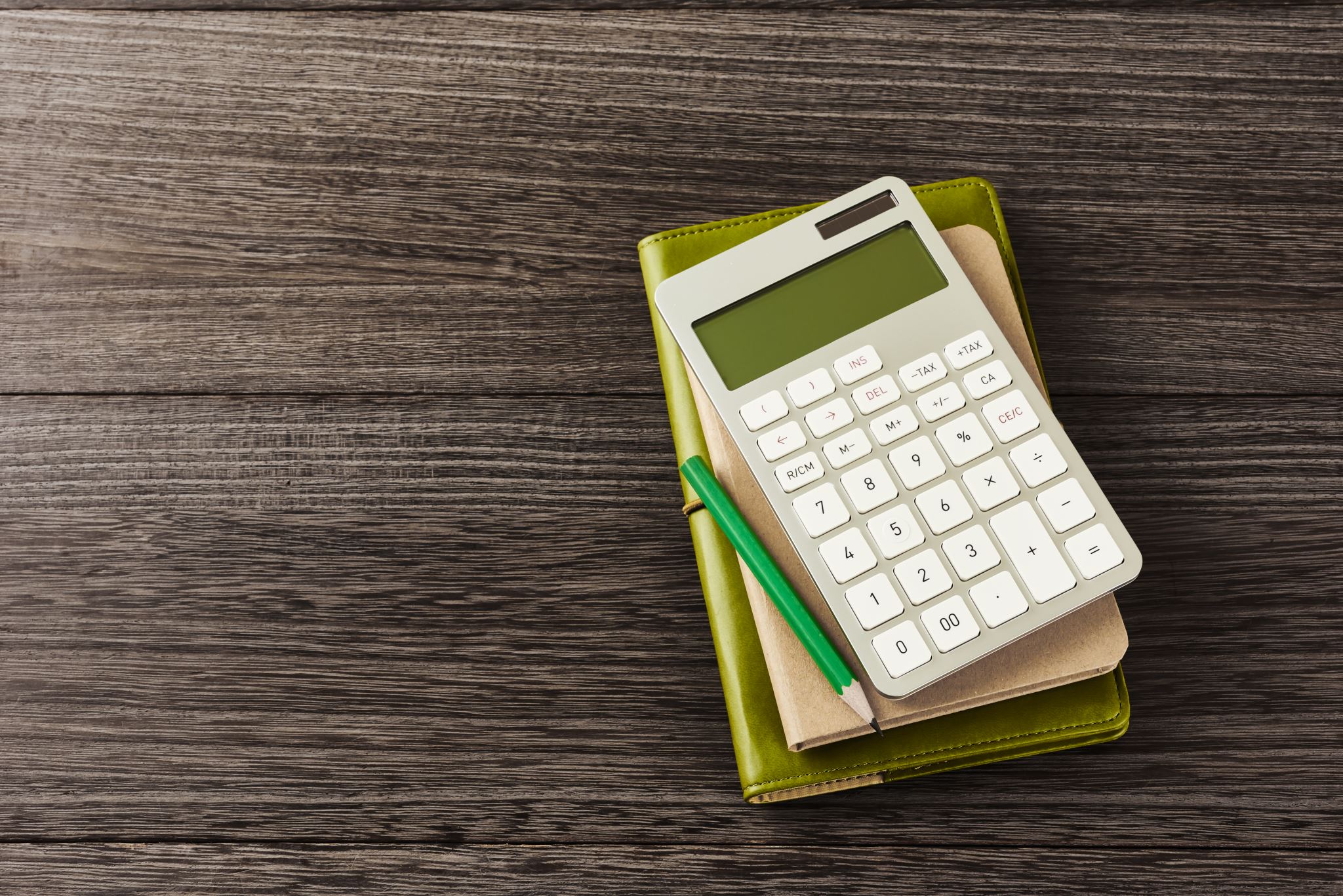 3. From TDAPs to Lesson Plans
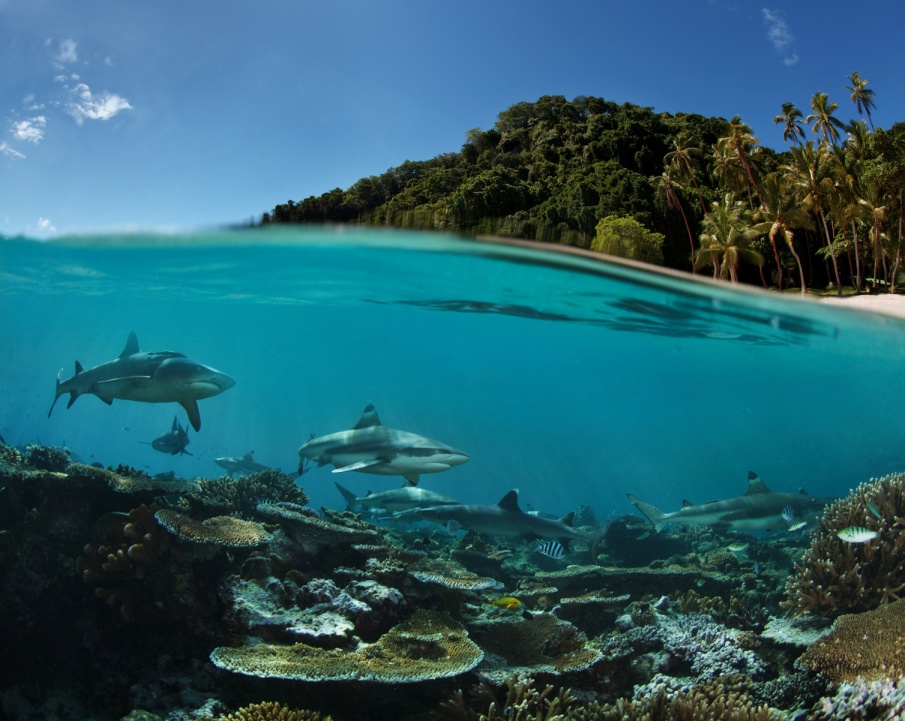 Documents
Technical Delivery and 
		Assessment Plan (TDAP) 
Master Plan (Outcomes) 
Pedagogical Materials   
Lesson Plans  

Comments?   Discussions?  Suggestions? “Real World”? 
What would be most helpful, for an Instructor new to preparing Lesson Plans at ITVET Belize? 

Experienced ITVET Belize Instructor recommendations . . . ?
Please contact     Cameron.Ells@NSCC.ca
4. Development of Course 53
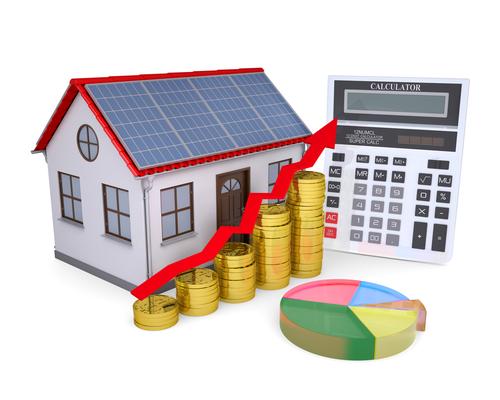 Development of Course
From Theory to Practical Application         
Next time in Session 76 (2023.04.21) – Example text for potential Tests, Assignments, and Projects
Examples of digital references and templates
Review suggested DRAFT TDAP for C53  
“Small group sessions” in 2023 on Course 53
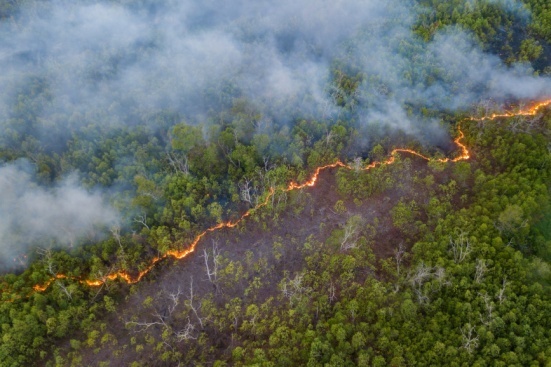 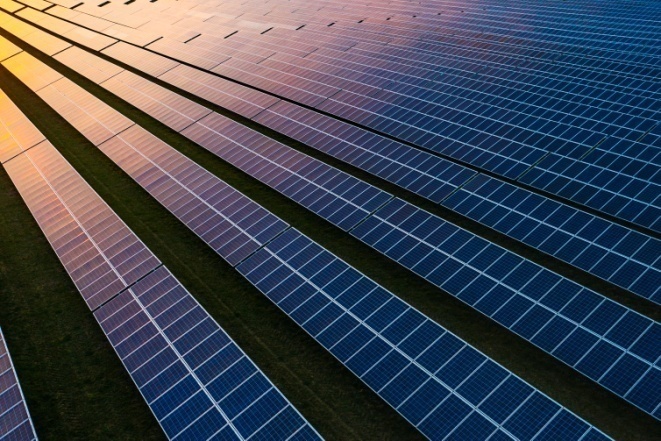 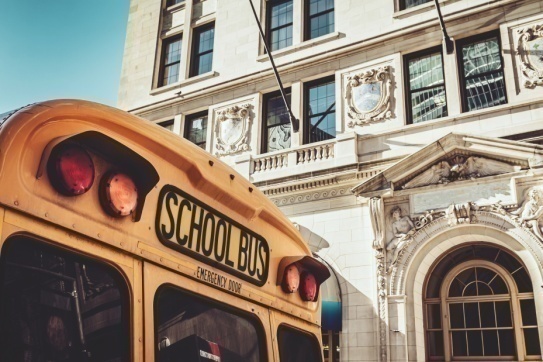 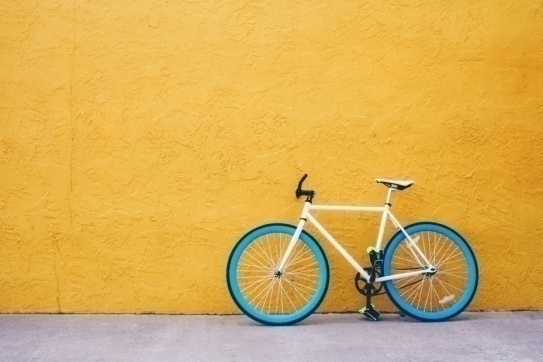 Summary
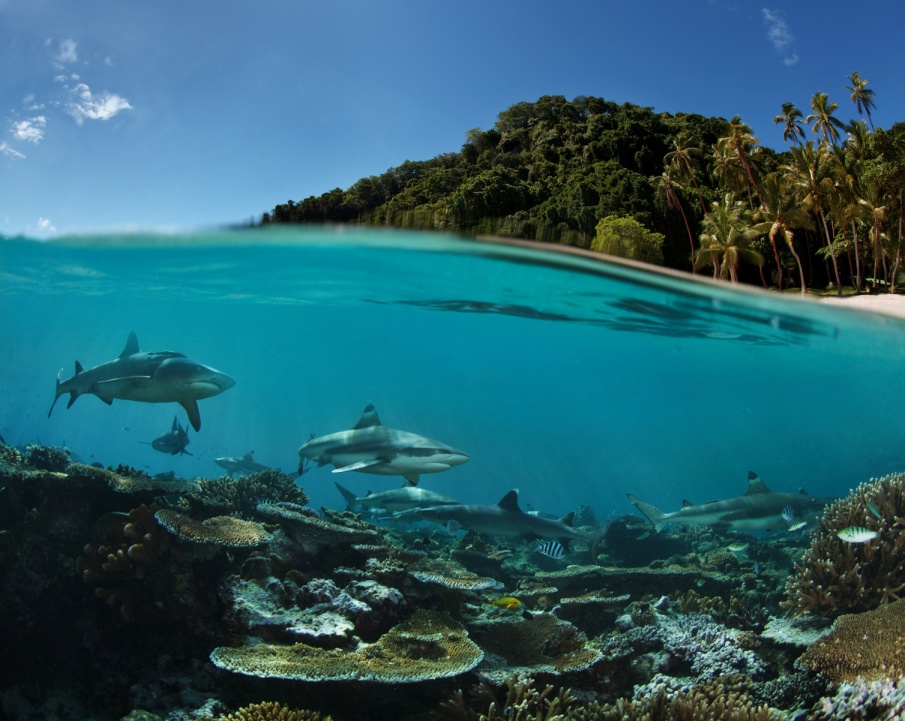 C53 Projects & Communications 
40 Classroom hours
0 Lab hours
10 Week Term 5, Year 2 

Renew. Energy / Energy Efficiency Program Overview 
Description of Course 53 in Term 5 of Year 2
From TDAPS to Lesson Plans (incl. Master Plan, Pedagogical Materials) 
Development of Course 53 
Session 76 examples of Test, Assignment and Project text
Examples of digital references (PDF, Excel, Word) & TDAP
For Today:
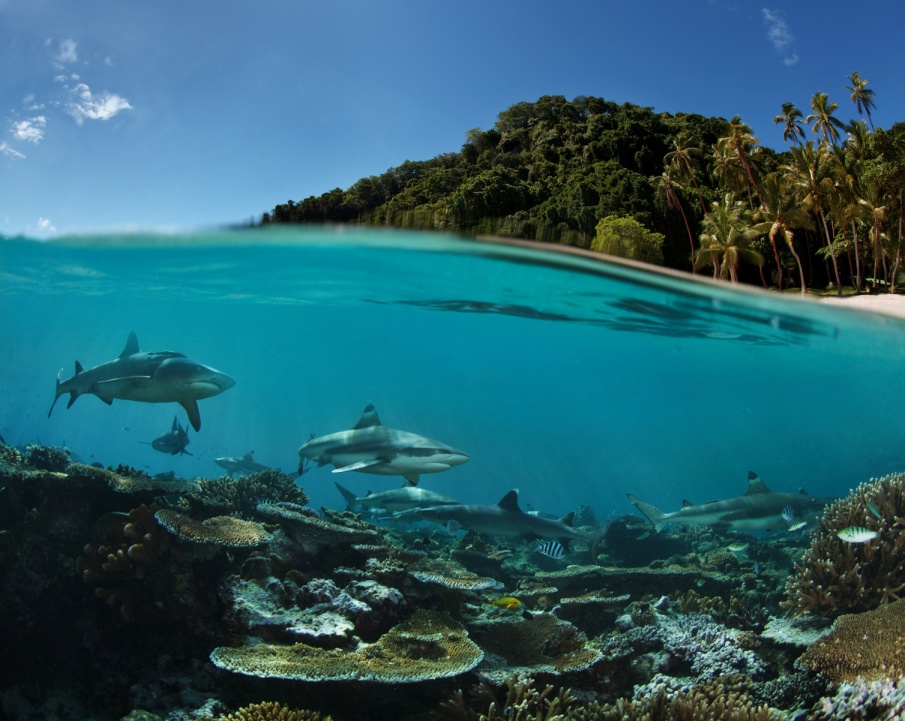 C53 Projects & Communications
Instructor Comments? 
Instructor Discussion?
Instructor Suggestions?   
“Real World” Applications?
Questions?
Comments?
Suggestions?
Thank you